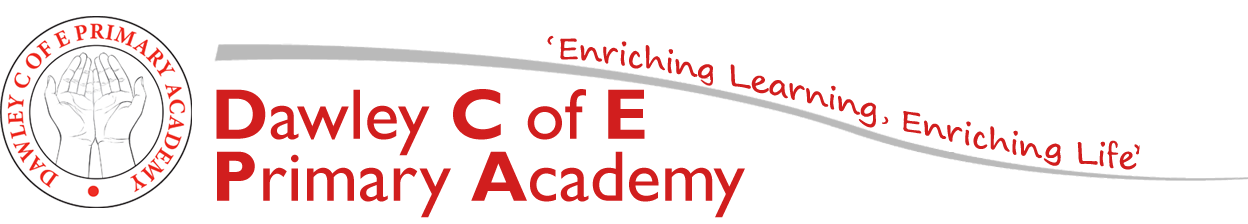 Red Word Recap
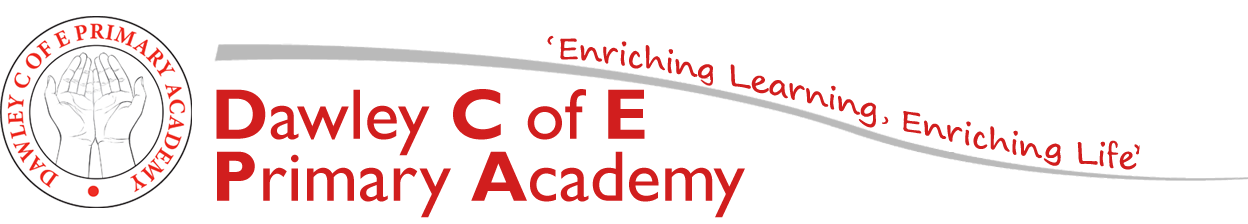 I
I I I I I I I I I I I I I I
Can you write a sentence using the word ‘I’?
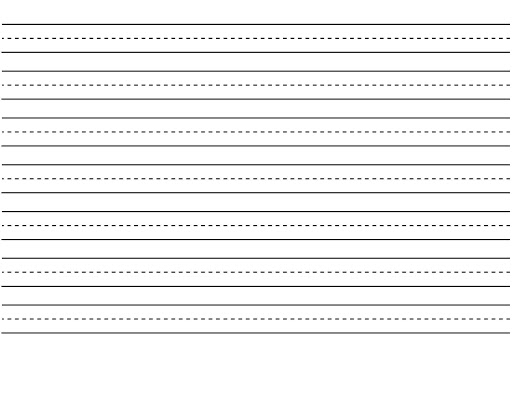 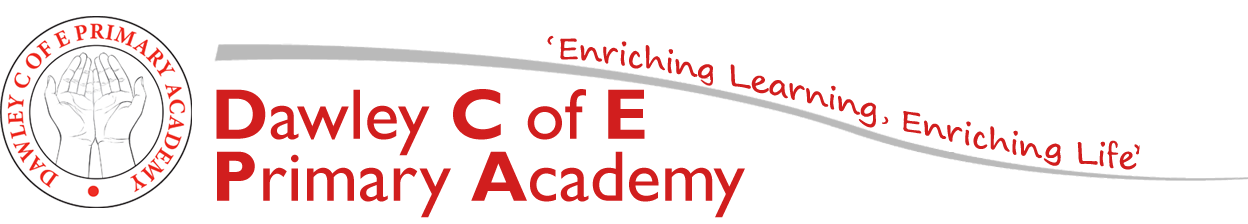 The
The The The The The
Can you write a sentence using the word ‘the’?
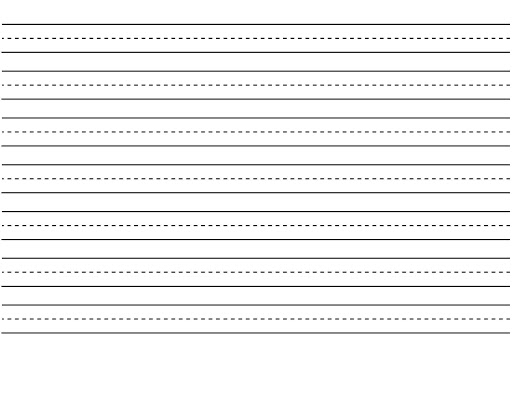 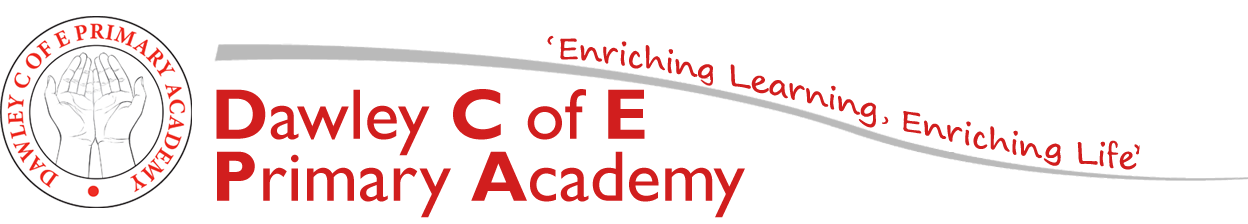 My
My My My My My My
Can you write a sentence using the word ‘my’?
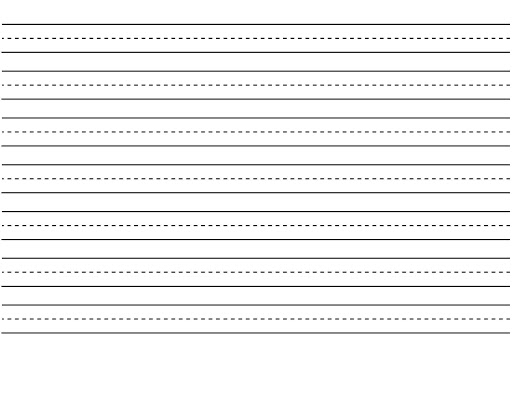 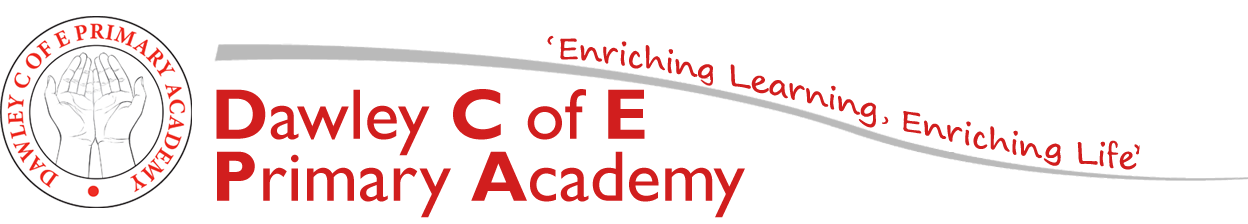 You
You You You You You
Can you write a sentence using the word ‘you’?
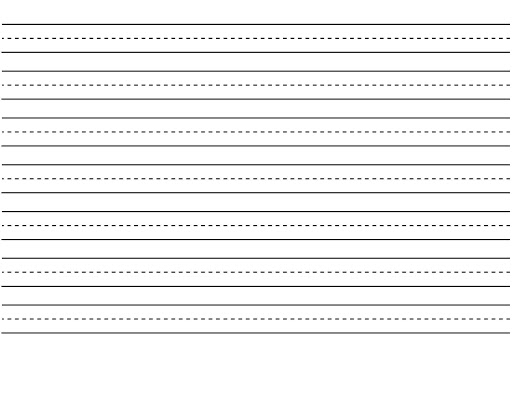 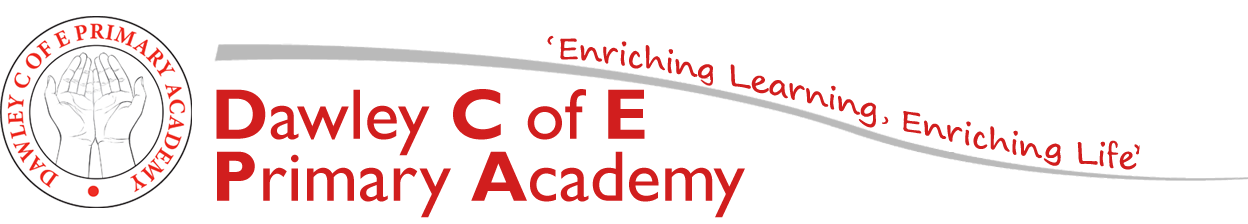 Said
Said Said Said Said Said
Can you write a sentence using the word ‘said’?
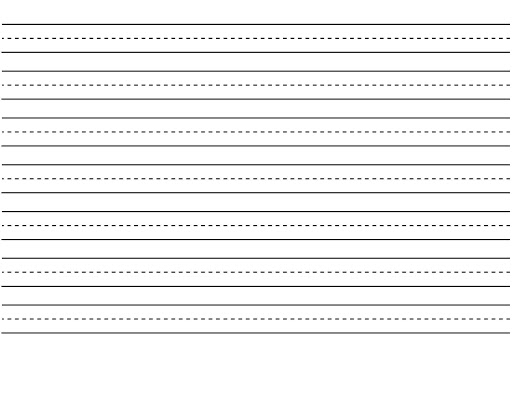 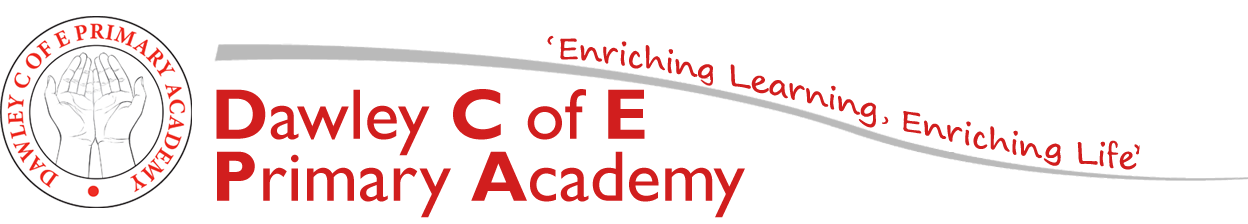 Your
Your Your Your Your Your
Can you write a sentence using the word ‘your’?
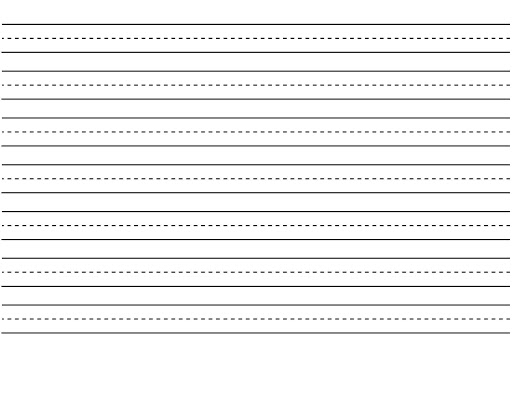 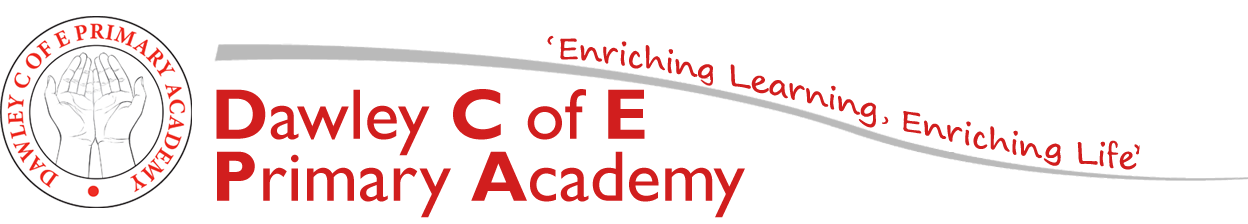 Are
Are Are Are Are Are Are
Can you write a sentence using the word ‘are’?
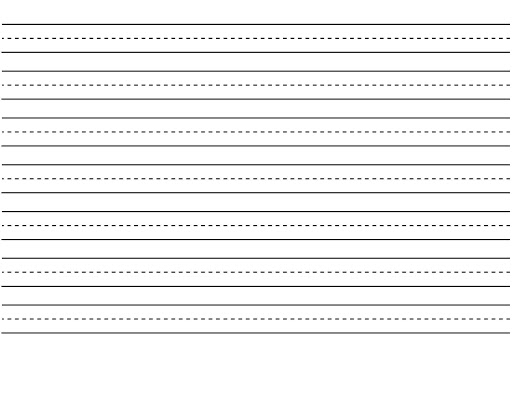 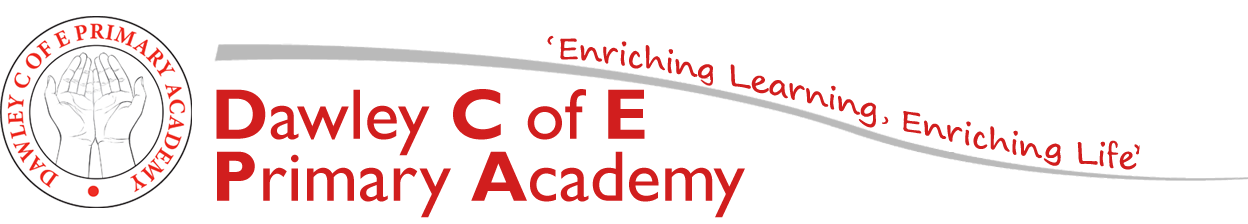 Be
Be Be Be Be Be Be Be Be
Can you write a sentence using the word ‘be’?
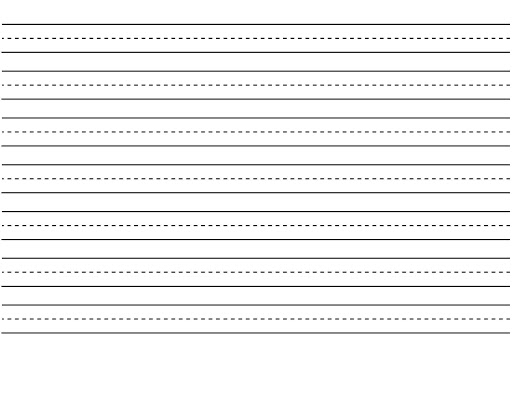 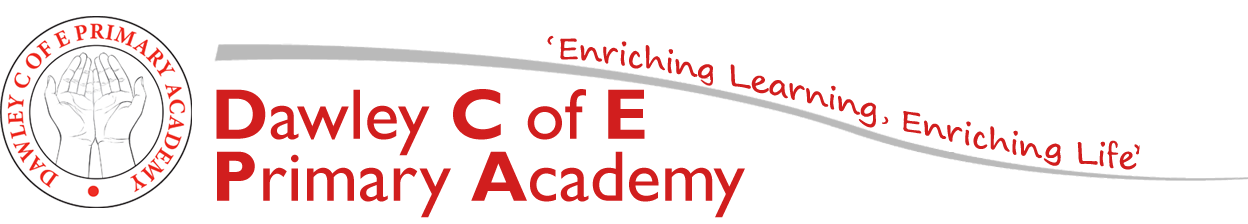 Of
Of Of Of Of Of Of Of
Can you write a sentence using the word ‘of’?
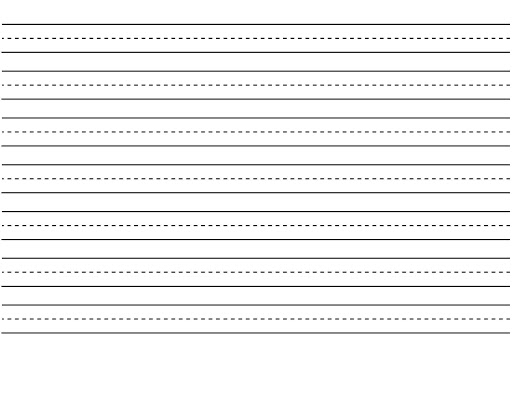 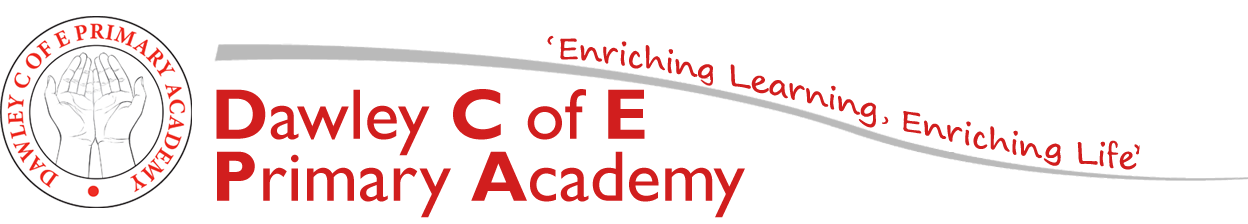 No
No No No No No No No
Can you write a sentence using the word ‘no’?
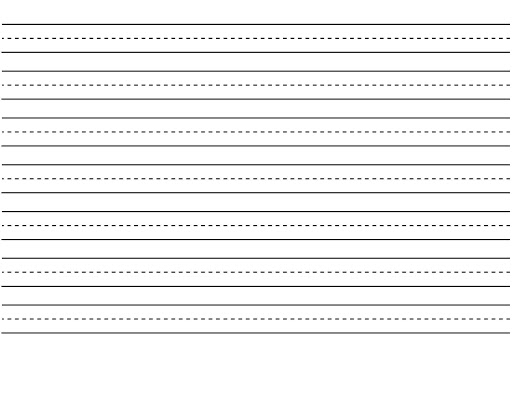 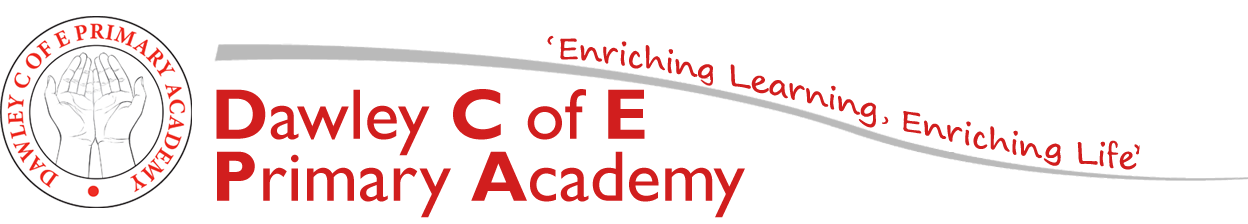 What
What What What What
Can you write a sentence using the word ‘what’?
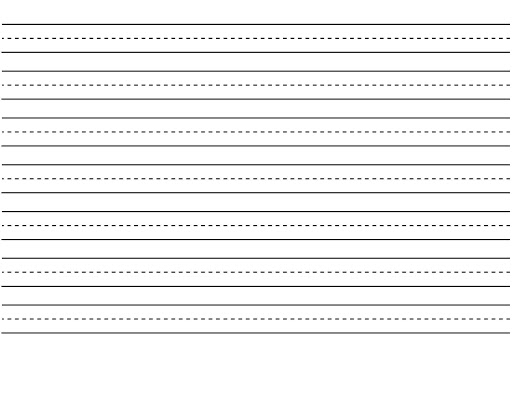 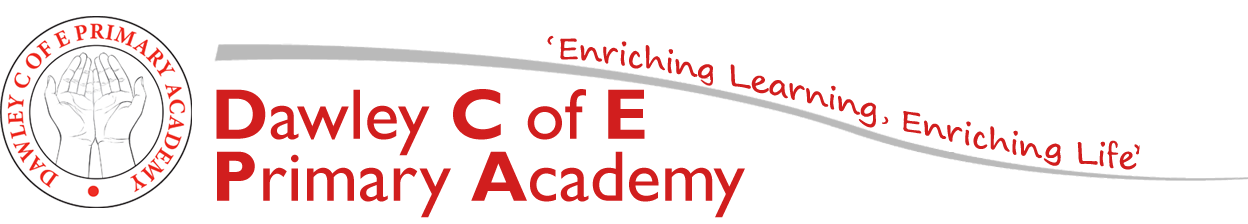 All
All All All All All All All
Can you write a sentence using the word ‘all’?
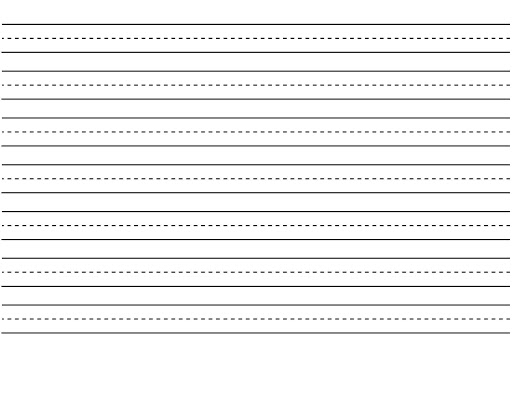 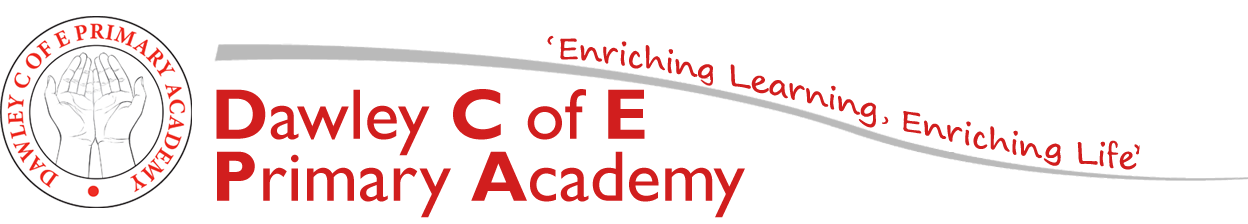 Was
Was Was Was Was Was
Can you write a sentence using the word ‘was’?
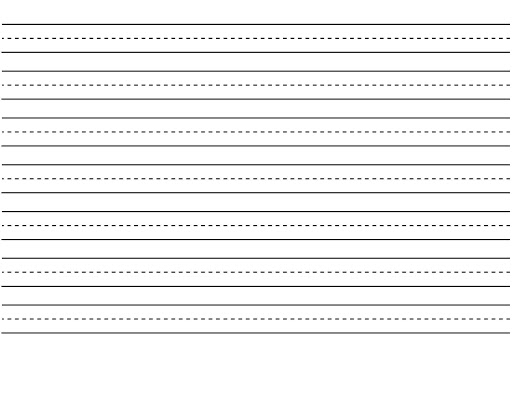 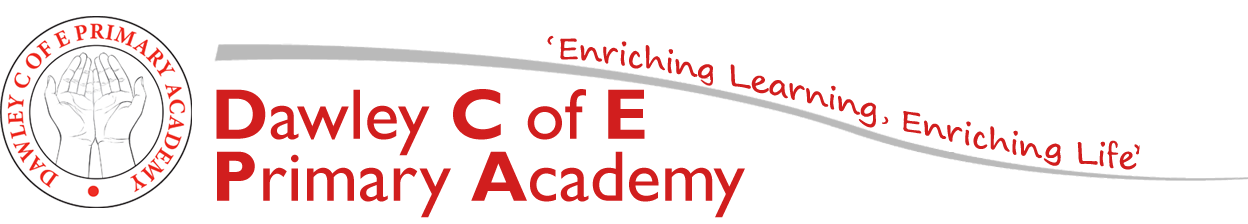 We
We We We We We We We
Can you write a sentence using the word ‘we’?
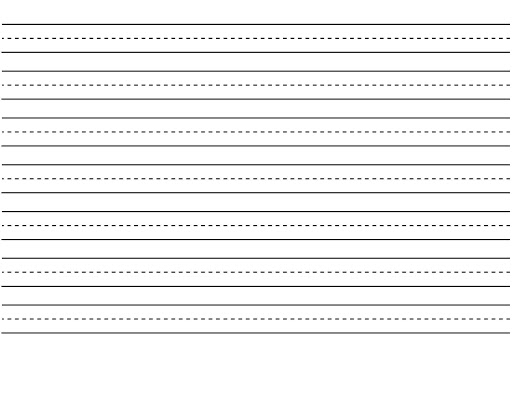 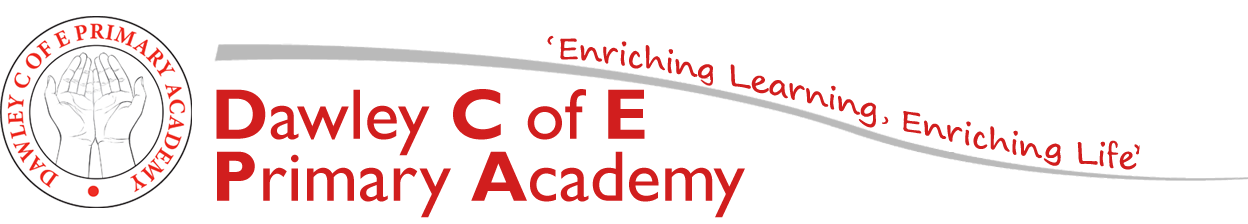 So
So So So So So So So
Can you write a sentence using the word ‘so’?
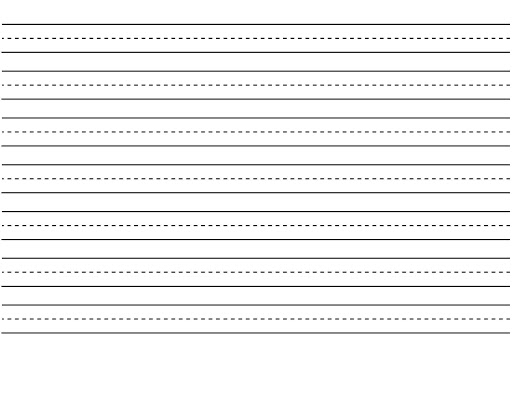 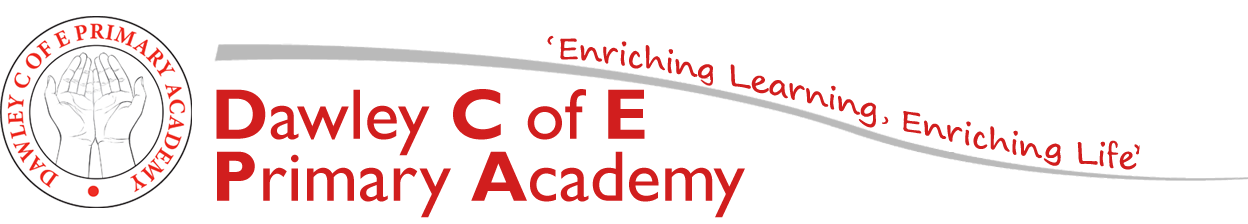 To
To To To To To To To
Can you write a sentence using the word ‘to’?
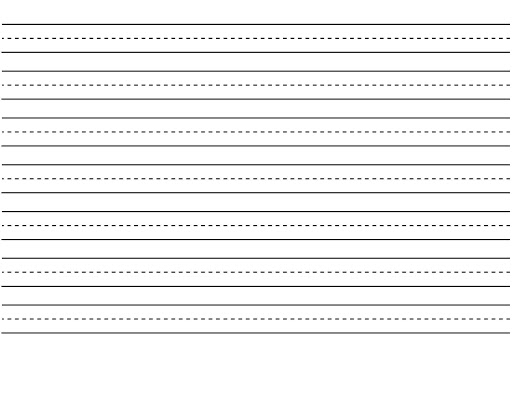 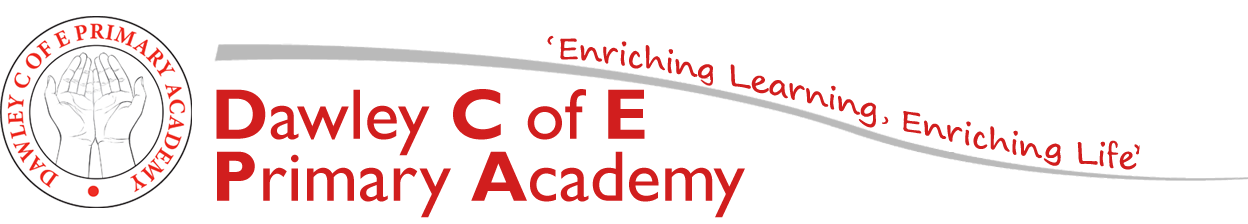 Me
Me Me Me Me Me Me Me
Can you write a sentence using the word ‘me’?
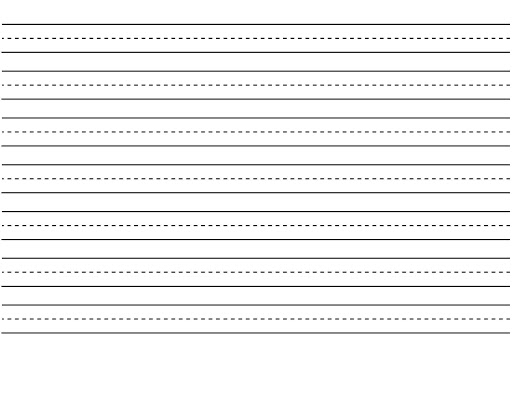 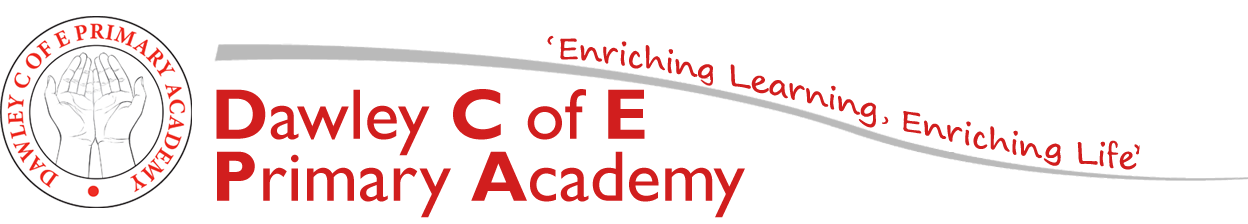 Call
Call Call Call Call Call
Can you write a sentence using the word ‘call’?
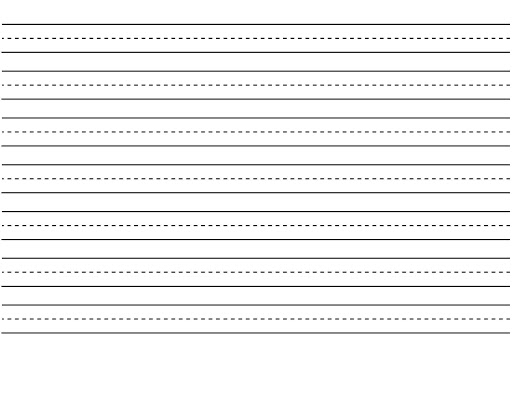 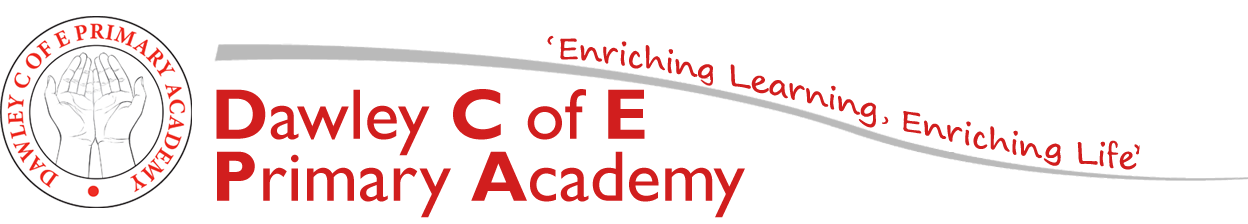 Her
Her Her Her Her Her Her
Can you write a sentence using the word ‘her’?
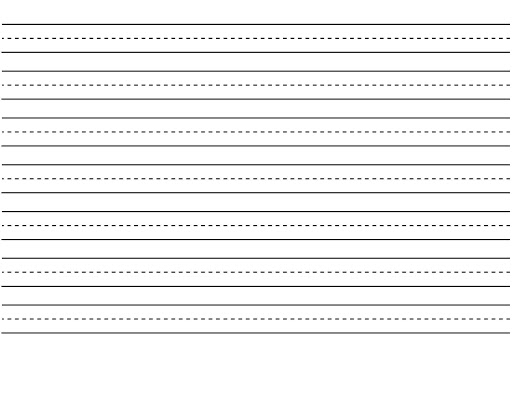 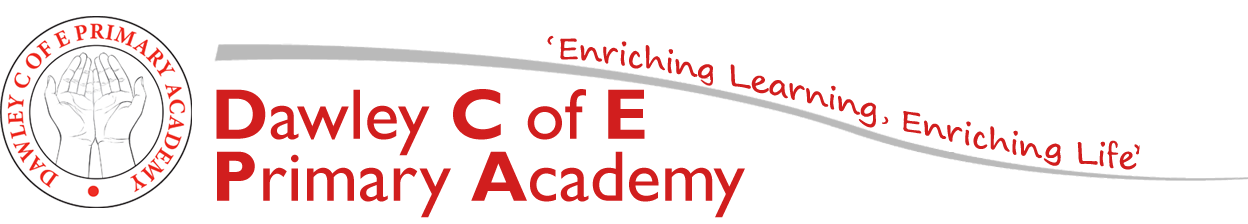 There
There There There There
Can you write a sentence using the word ‘there’?
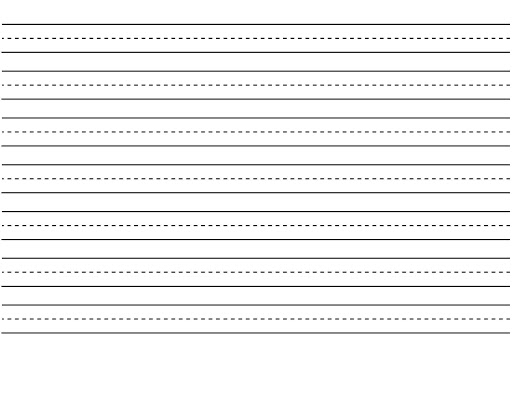 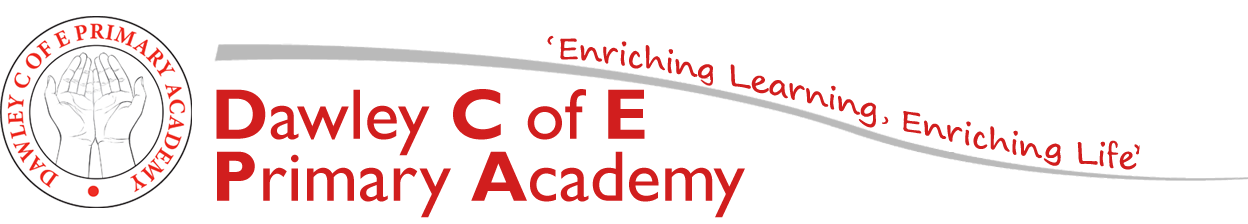 Want
Want Want Want Want
Can you write a sentence using the word ‘want’?
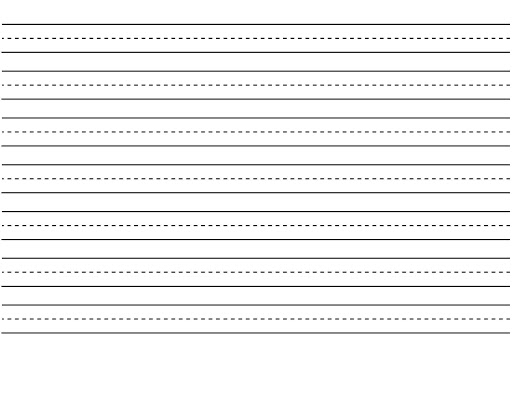 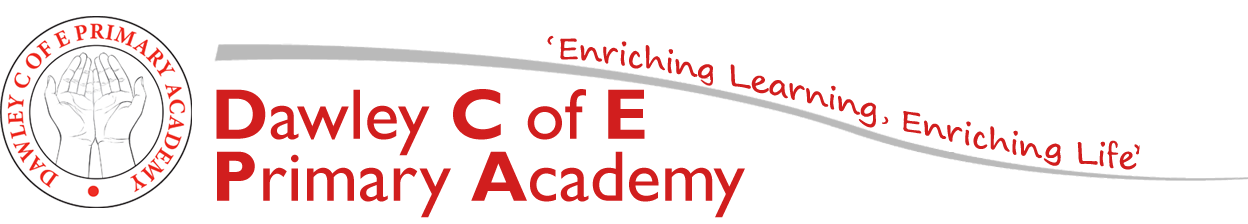 Go
Go Go Go Go Go Go Go
Can you write a sentence using the word ‘go’?
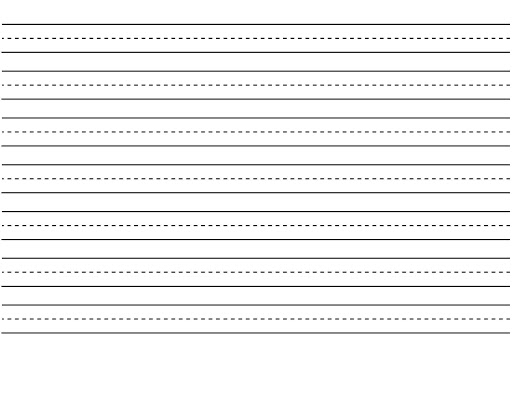 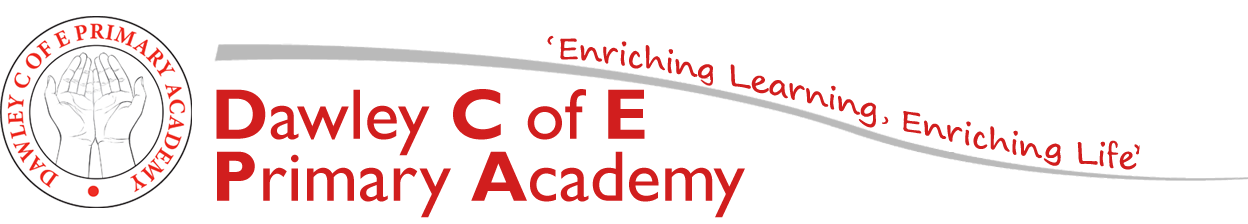 Old
Old Old Old Old Old Old
Can you write a sentence using the word ‘old’?
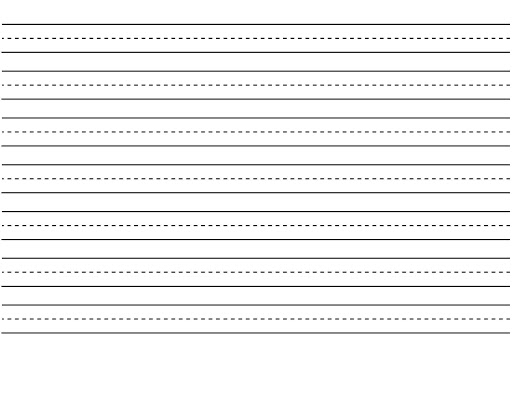 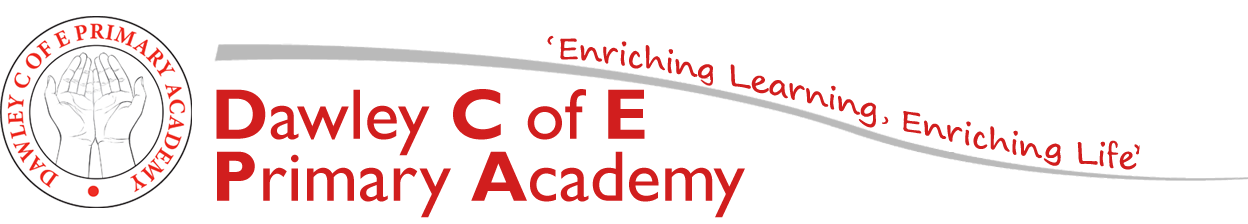 Some
Some Some Some Some
Can you write a sentence using the word ‘some’?
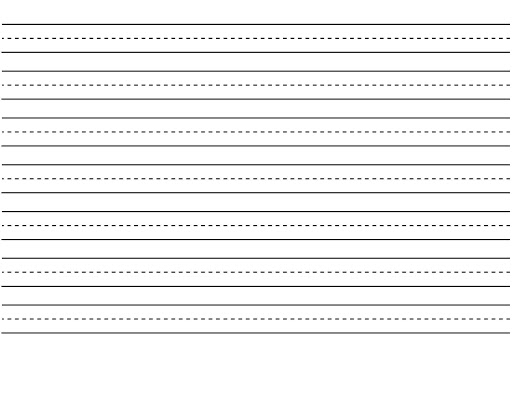 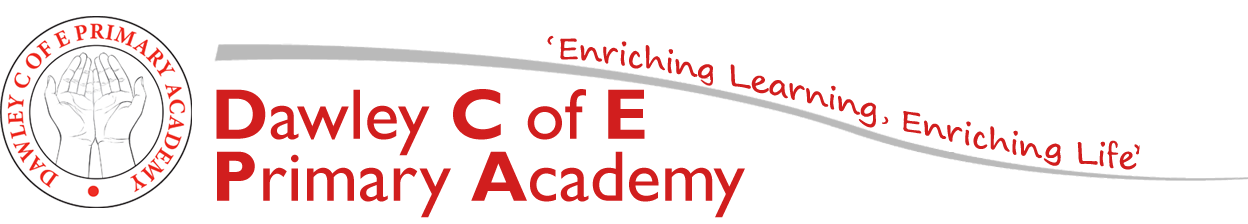 He
He He He He He He He
Can you write a sentence using the word ‘he’?
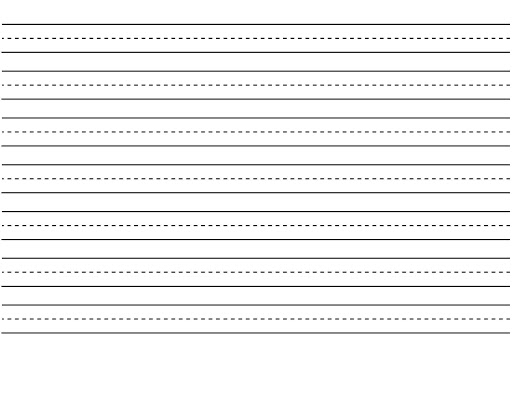 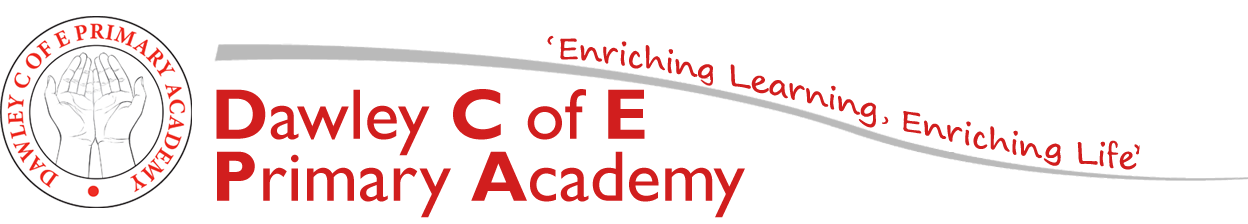 Does
Does Does Does Does
Can you write a sentence using the word ‘does’?
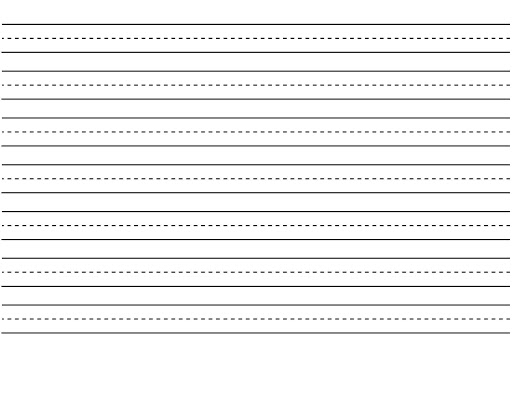 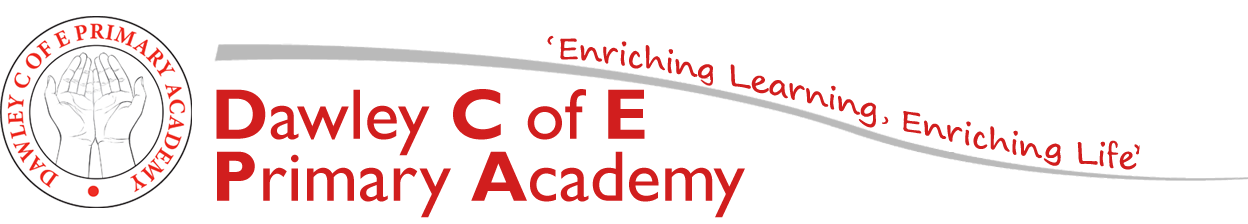 Tall
Tall Tall Tall Tall Tall
Can you write a sentence using the word ‘tall’?
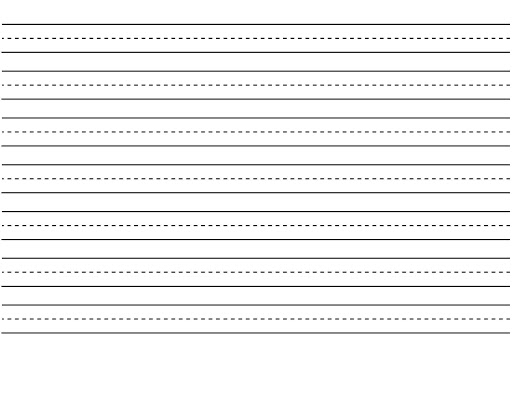 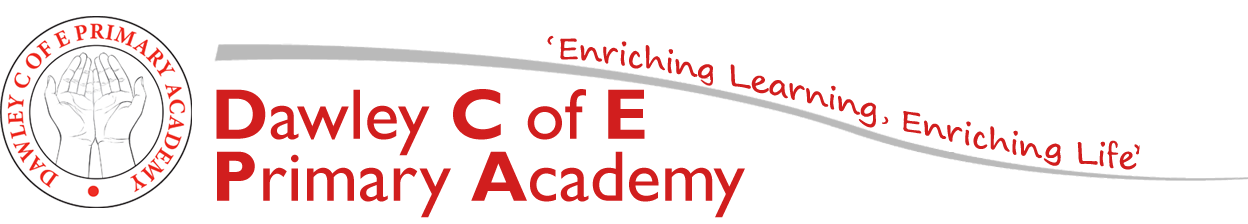 Come
Come Come Come Come
Can you write a sentence using the word ‘come’?
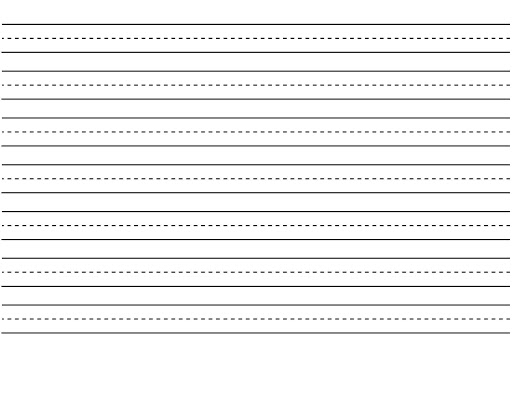 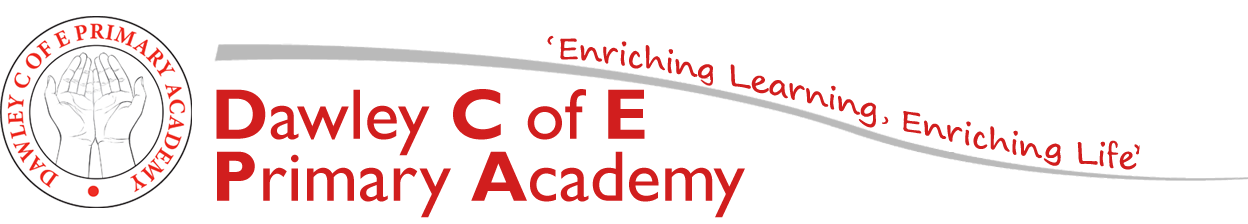 Watch
Watch Watch Watch
Can you write a sentence using the word ‘watch’?
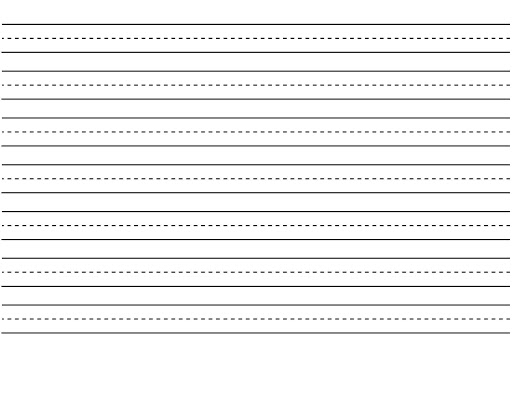 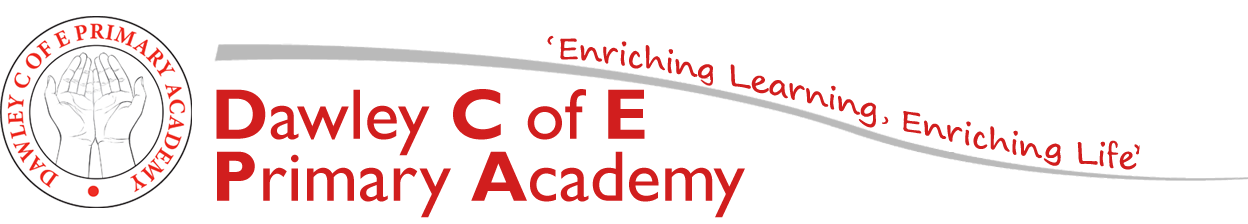 Who
Who Who Who Who Who
Can you write a sentence using the word ‘who’?
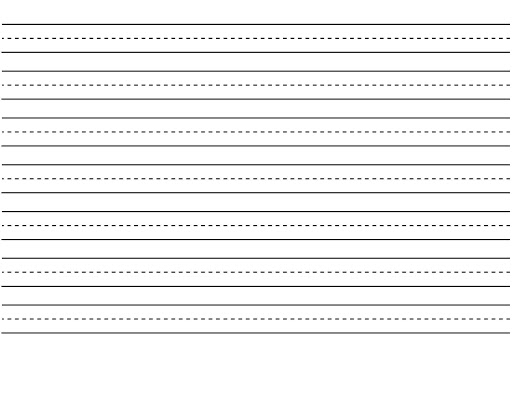 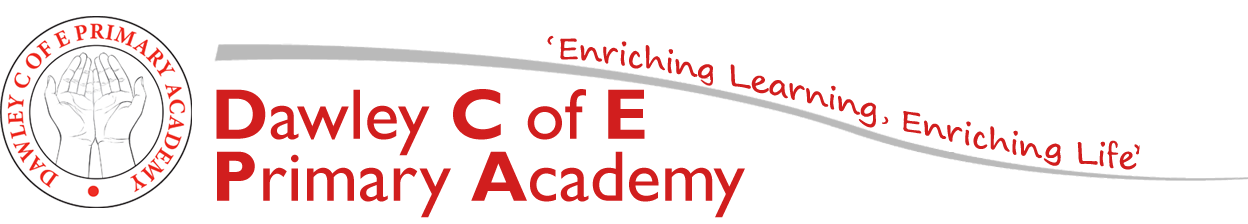 Were
Were Were Were Were
Can you write a sentence using the word ‘were’?
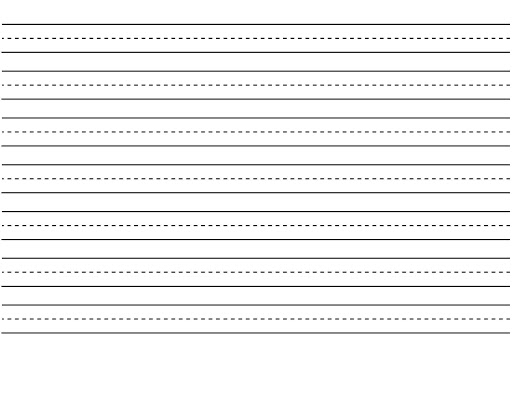 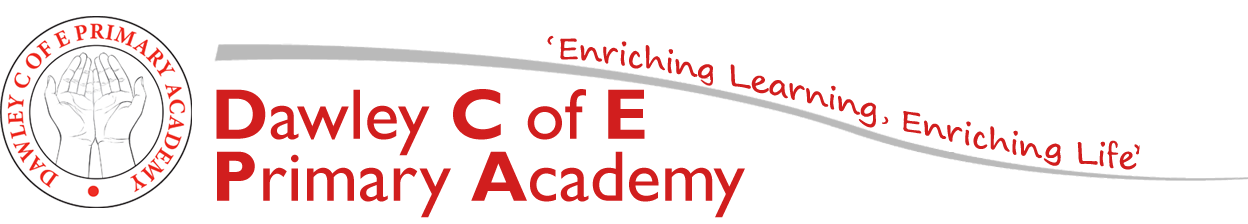 Brother
Brother Brother Brother
Can you write a sentence using the word ‘brother’?
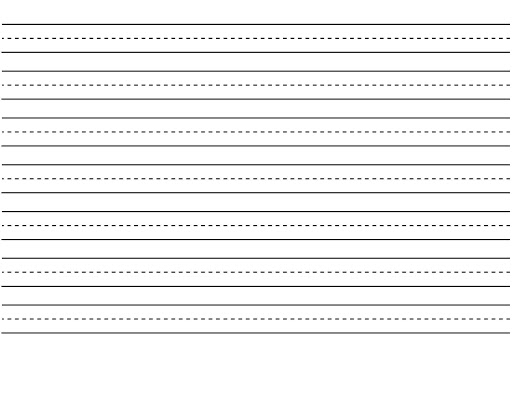 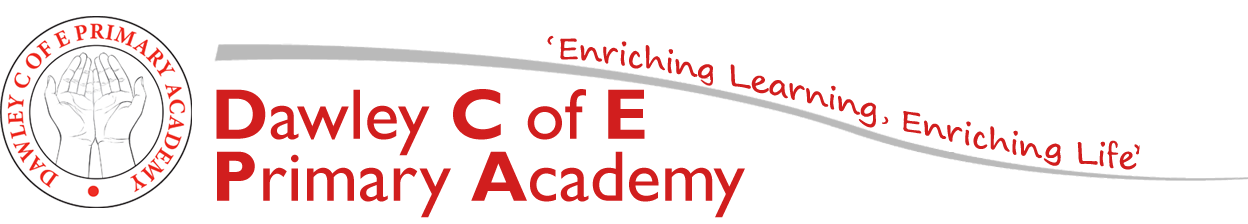 Any
Any Any Any Any Any
Can you write a sentence using the word ‘any’?
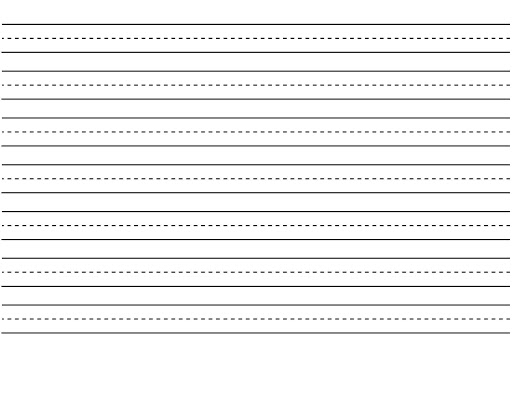 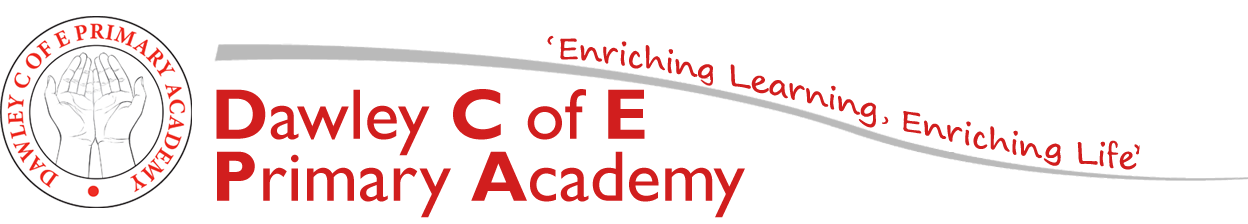 Their
Their Their Their Their
Can you write a sentence using the word ‘their’?
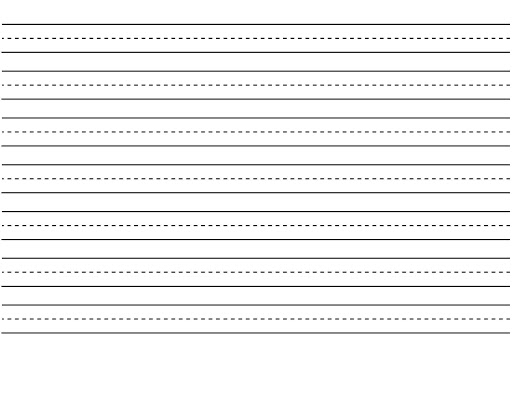 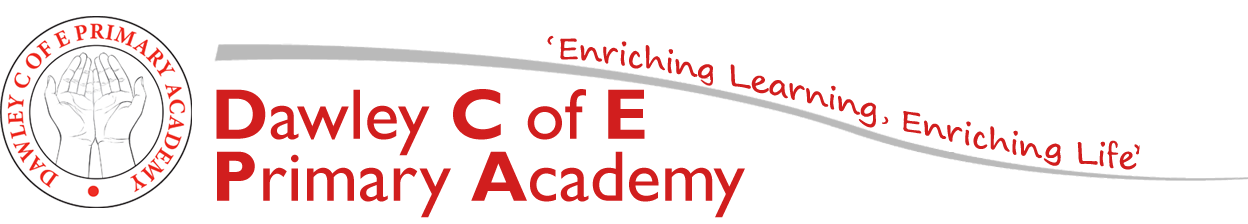 Where
Where Where Where
Can you write a sentence using the word ‘where’?
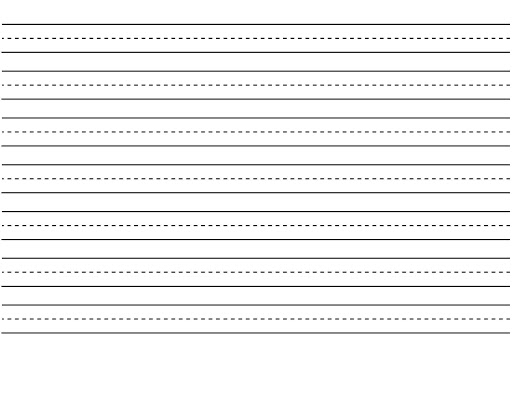 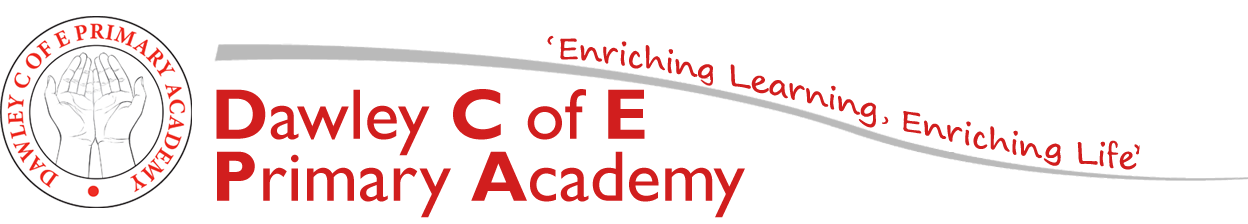 Two
Two Two Two Two
Can you write a sentence using the word ‘two’?
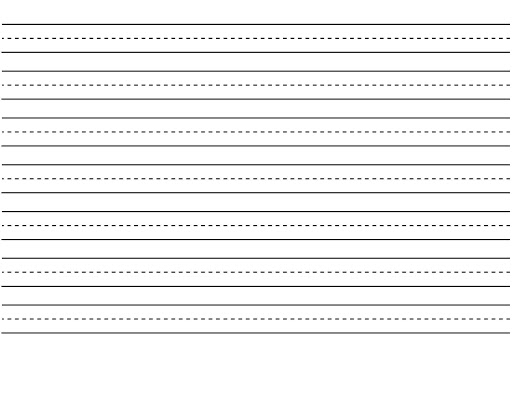 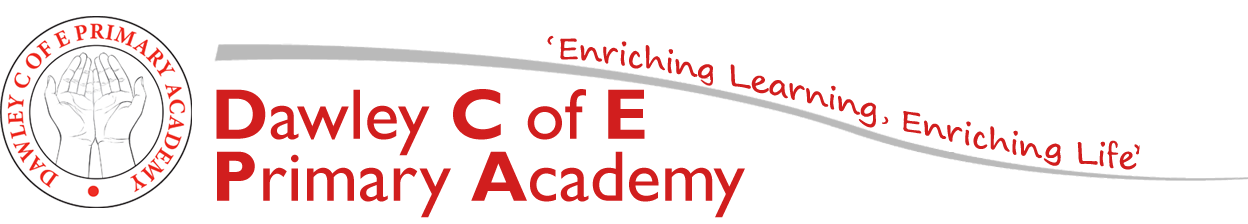 Small
Small Small Small Small
Can you write a sentence using the word ‘small’?
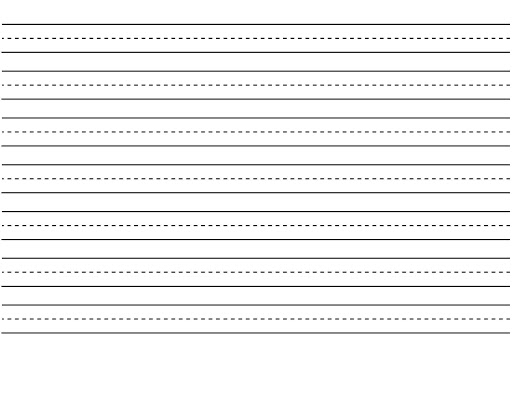 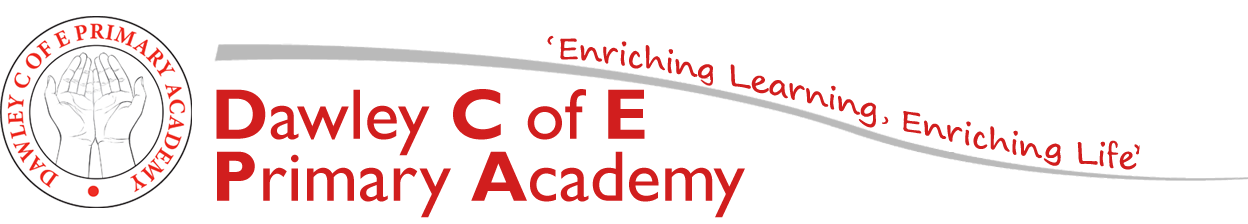 Love
Love Love Love Love
Can you write a sentence using the word ‘love’?
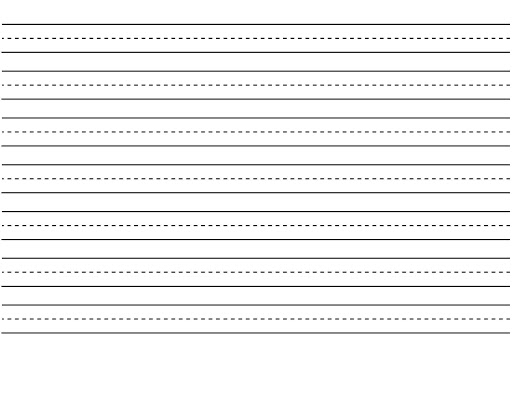 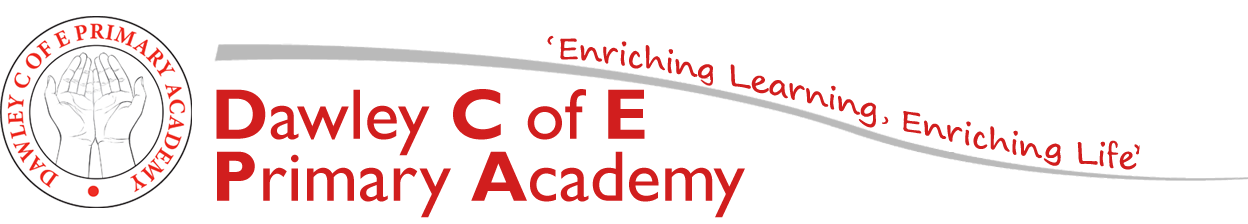 Many
Many Many Many Many
Can you write a sentence using the word ‘many’?
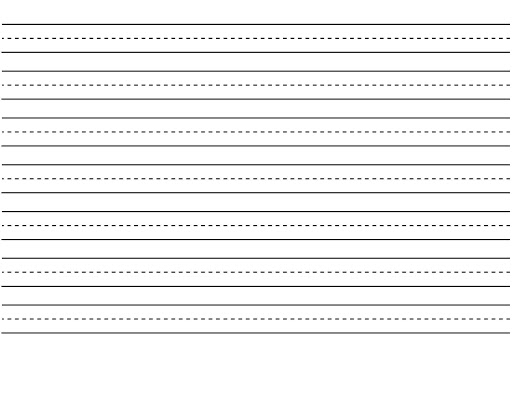 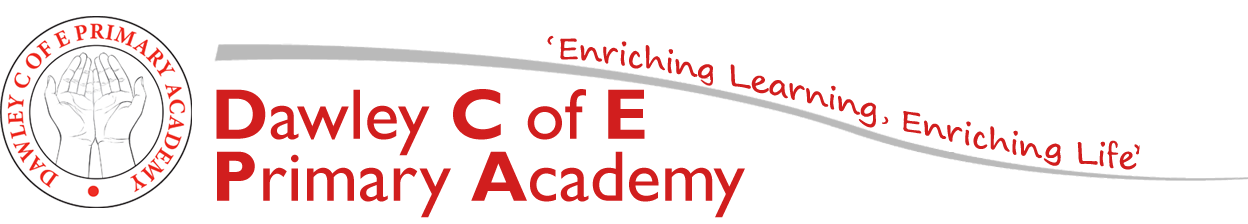 Here
Here Here Here Here Here
Can you write a sentence using the word ‘here’?
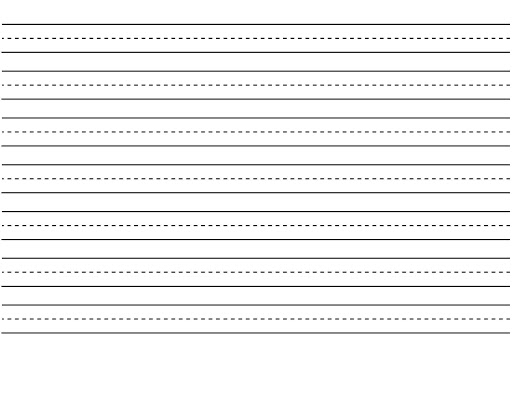 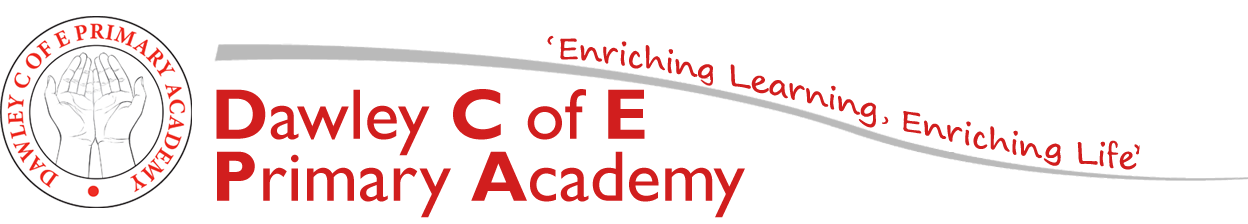 Once
Once Once Once Once
Can you write a sentence using the word ‘once’?
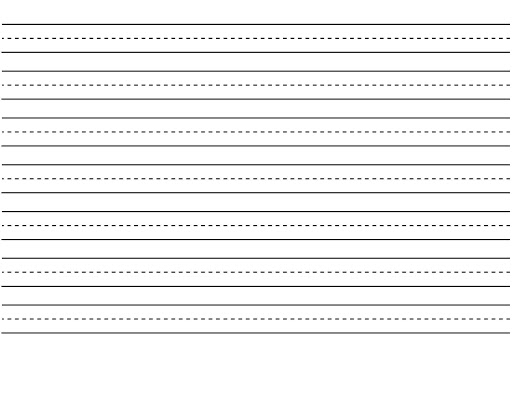 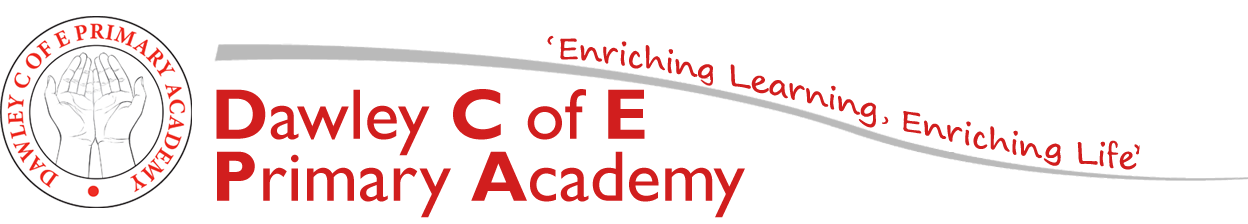 Buy
Buy Buy Buy Buy Buy
Can you write a sentence using the word ‘buy’?
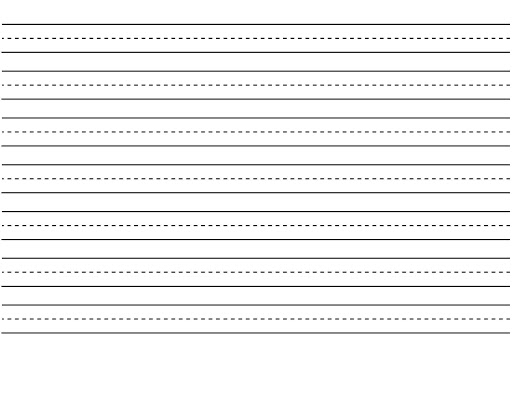 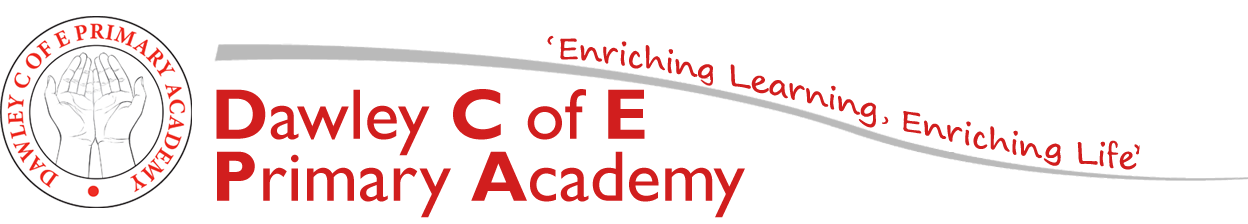 Worse
Worse Worse Worse
Can you write a sentence using the word ‘worse’?
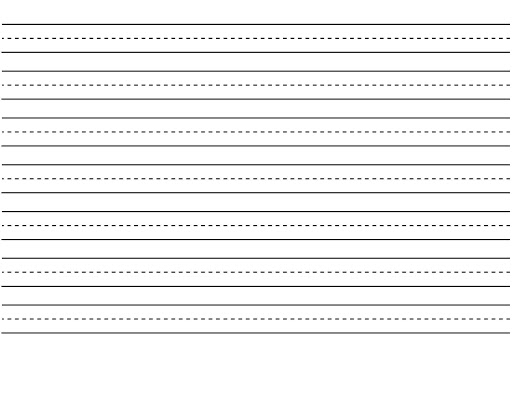 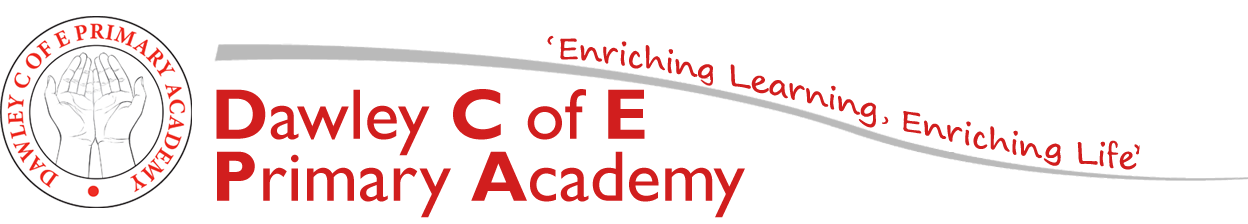 Thought
Thought Thought Thought
Can you write a sentence using the word ‘thought’?
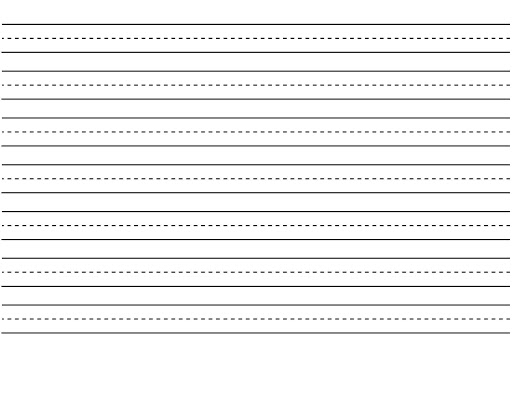 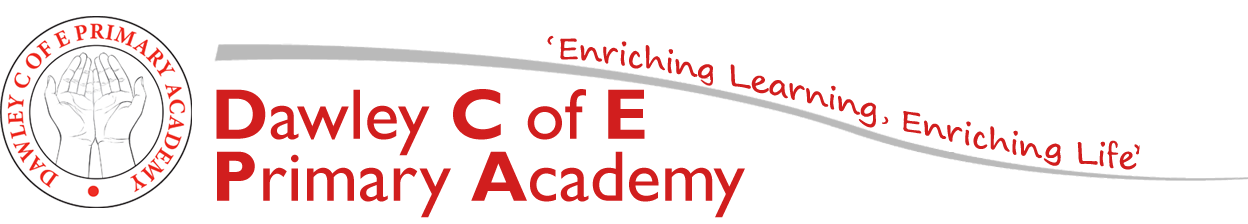 Talk
Talk Talk Talk Talk Talk
Can you write a sentence using the word ‘talk’?
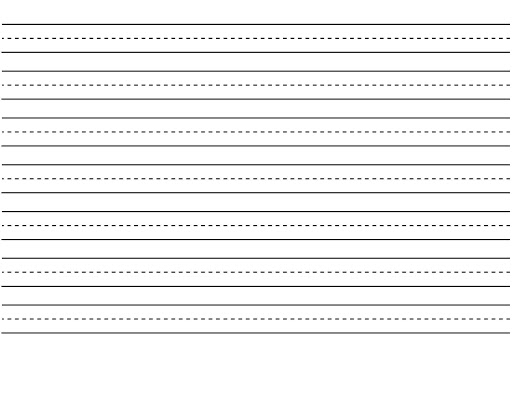 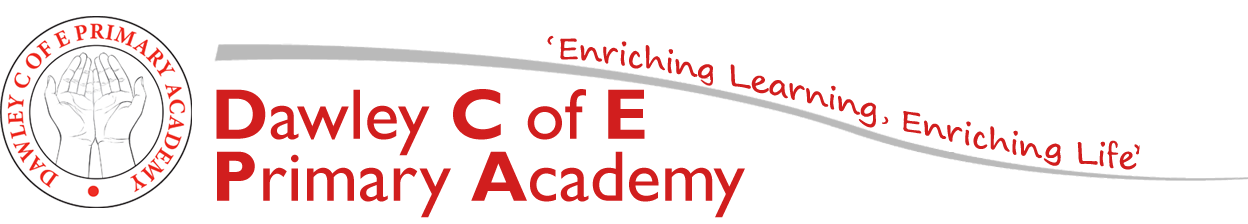 Caught
Caught Caught Caught
Can you write a sentence using the word ‘caught’?
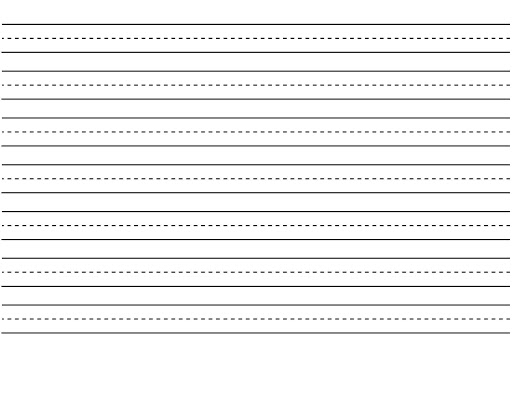 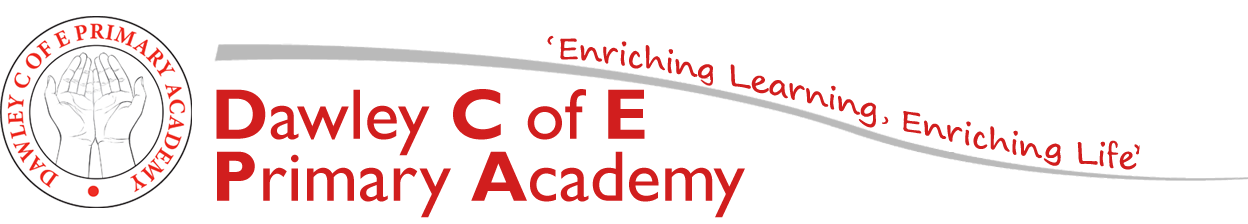 Bought
Bought Bought Bought
Can you write a sentence using the word ‘bought’?
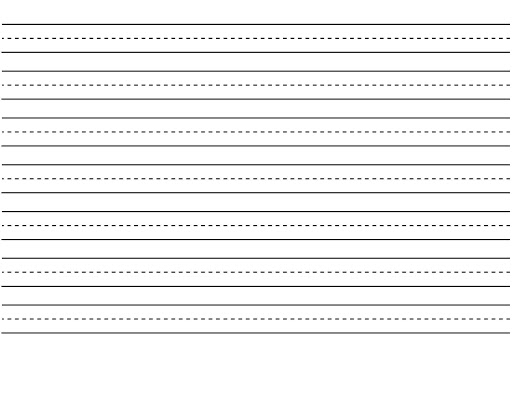 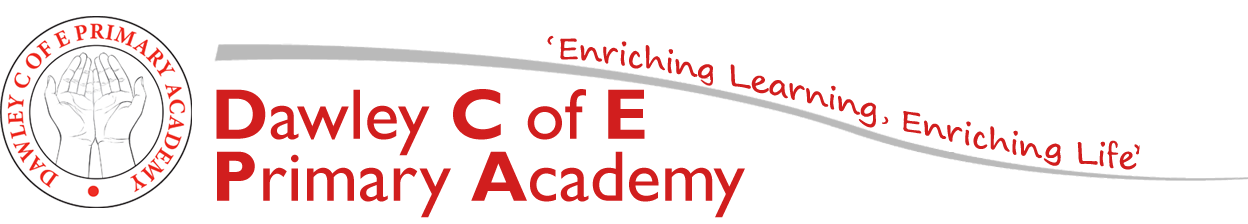 Walk
Walk  Walk Walk Walk
Can you write a sentence using the word ‘walk’?
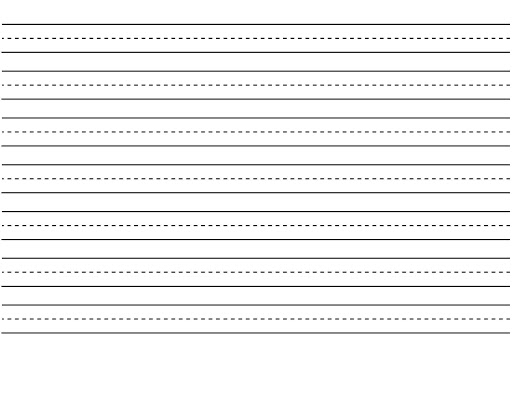 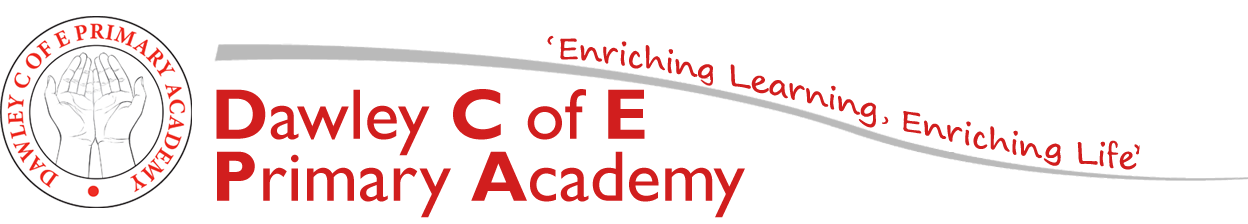 Could
Could Could Could Could
Can you write a sentence using the word ‘could’?
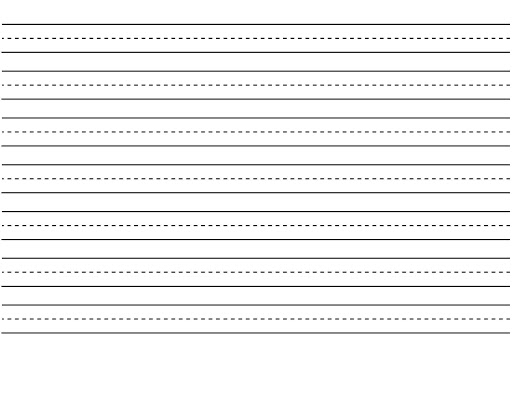 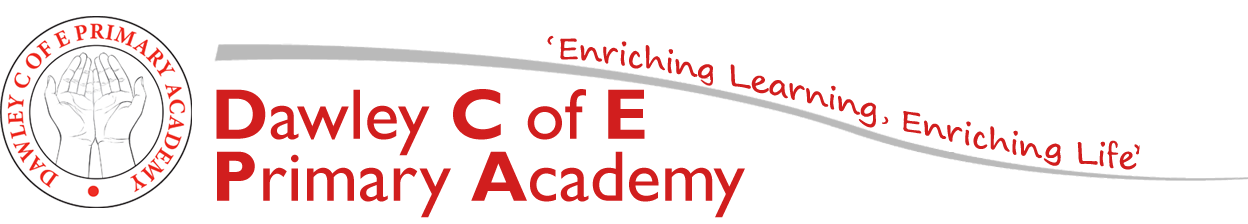 Anyone
Anyone Anyone Anyone
Can you write a sentence using the word ‘anyone’?
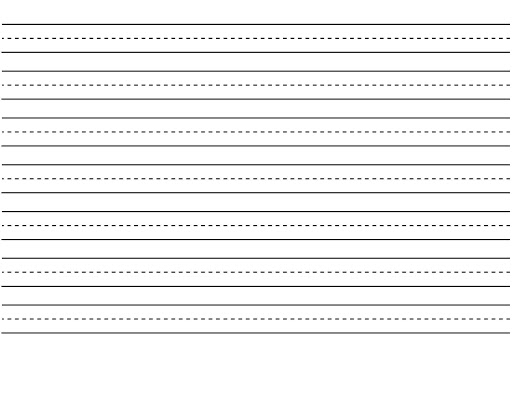 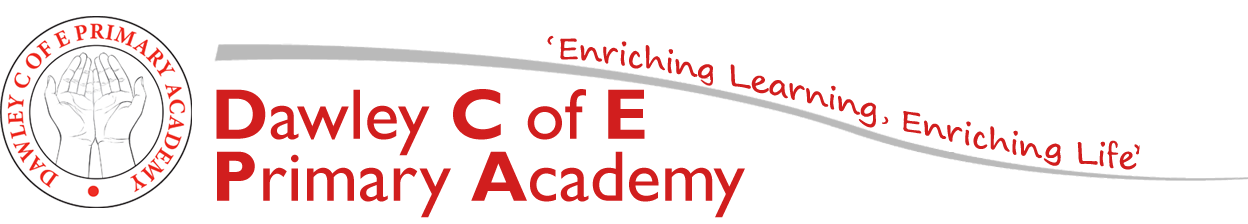 Would
Would Would Would
Can you write a sentence using the word ‘would’?
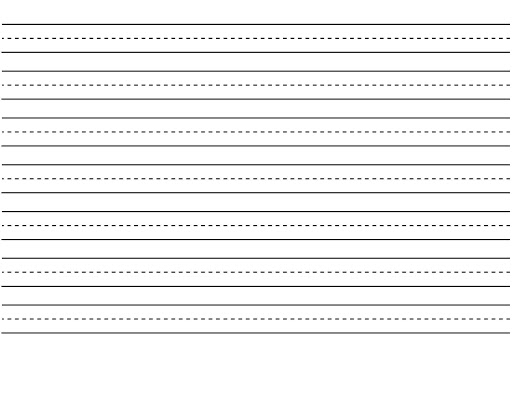 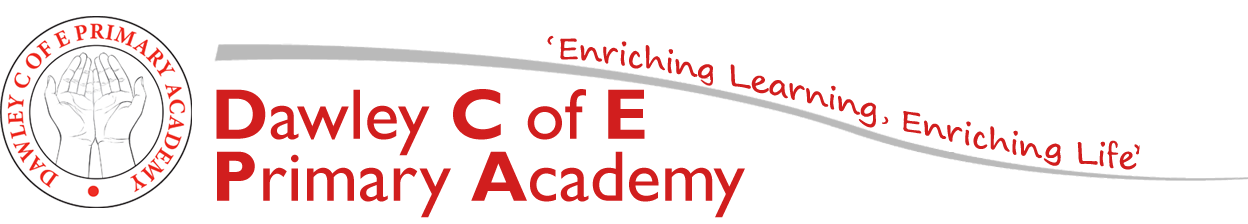 Great
Great Great Great Great
Can you write a sentence using the word ‘great’?
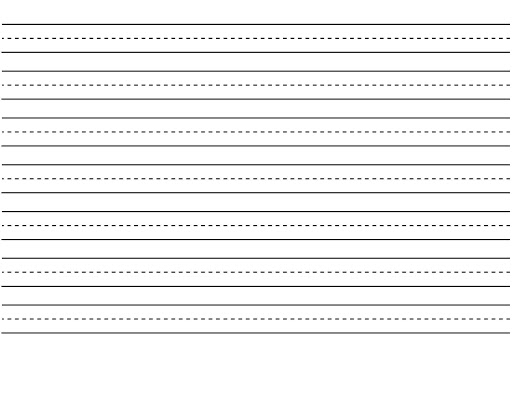 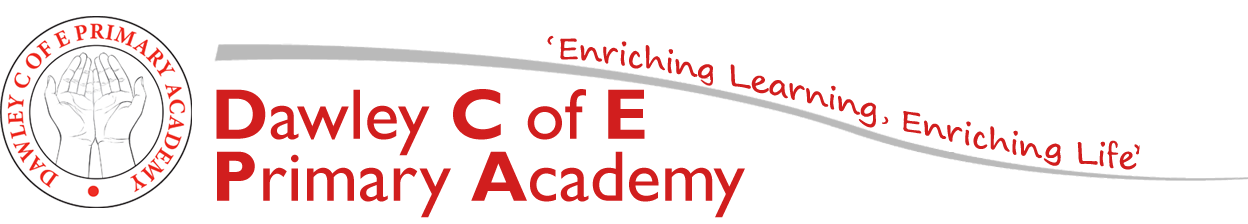 Son
Son Son Son Son Son
Can you write a sentence using the word ‘son’?
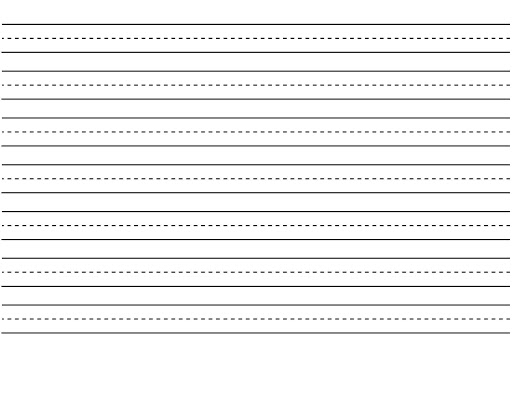 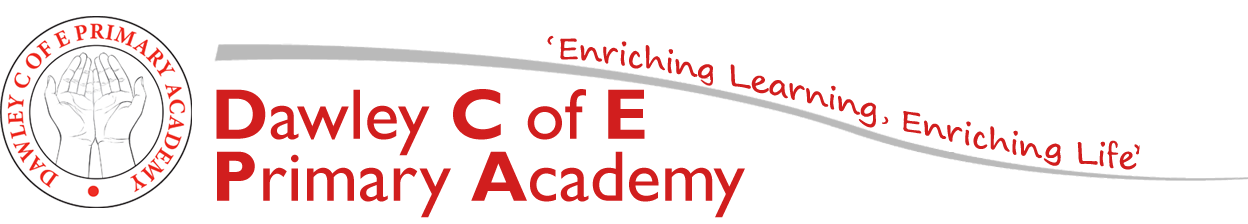 Water
Water Water Water Water
Can you write a sentence using the word ‘water’?
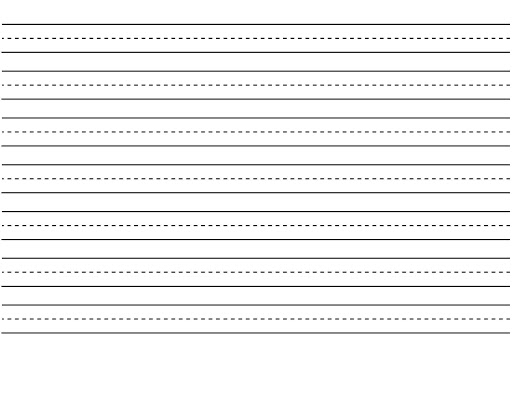 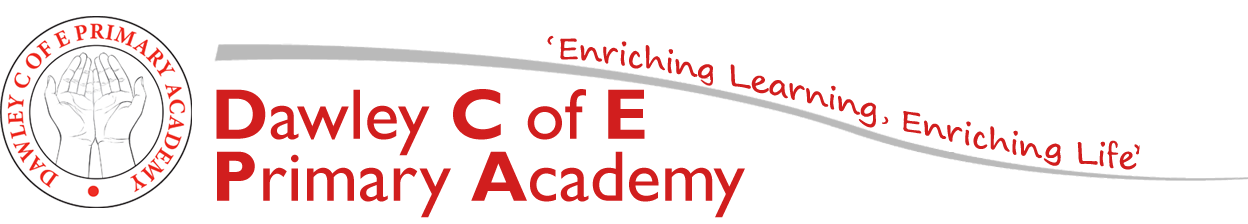 Should
Should Should Should
Can you write a sentence using the word ‘should’?
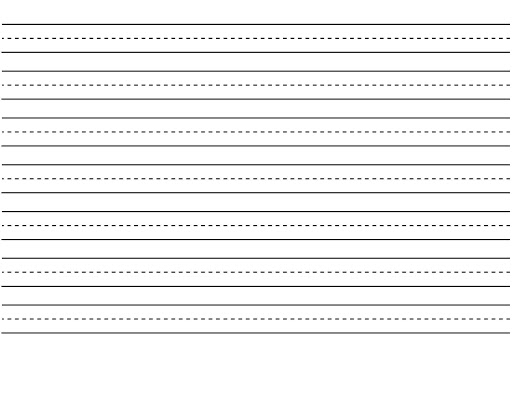 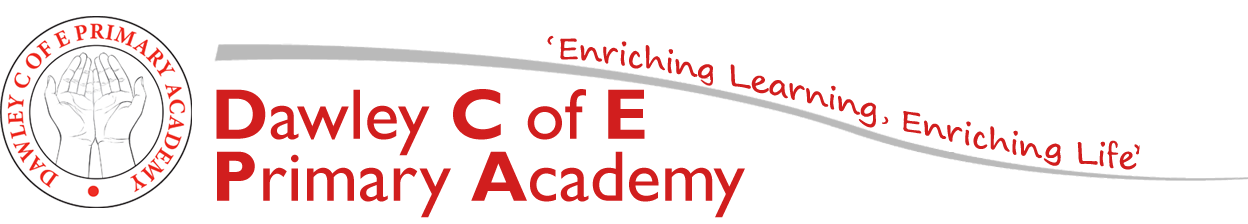 They
They They They They
Can you write a sentence using the word ‘they’?
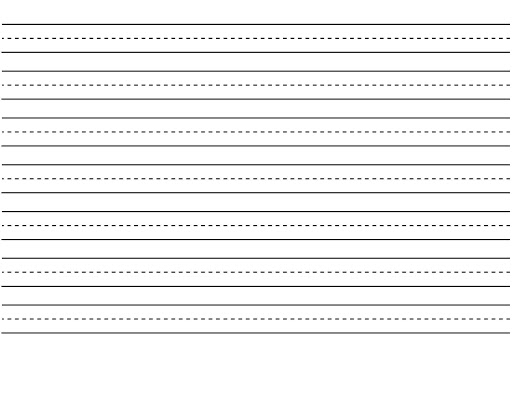 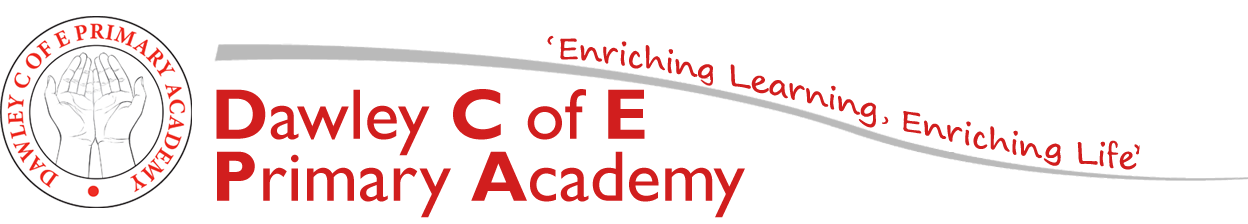 Half
Half Half Half Half Half
Can you write a sentence using the word ‘half’?
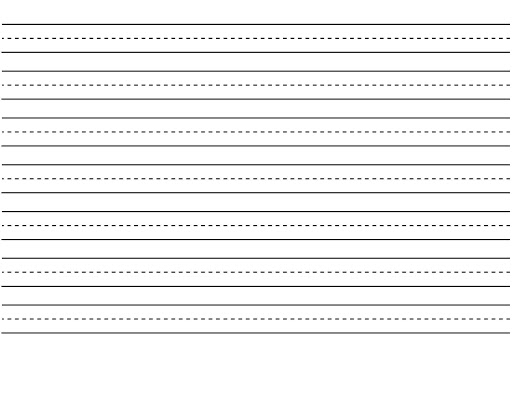 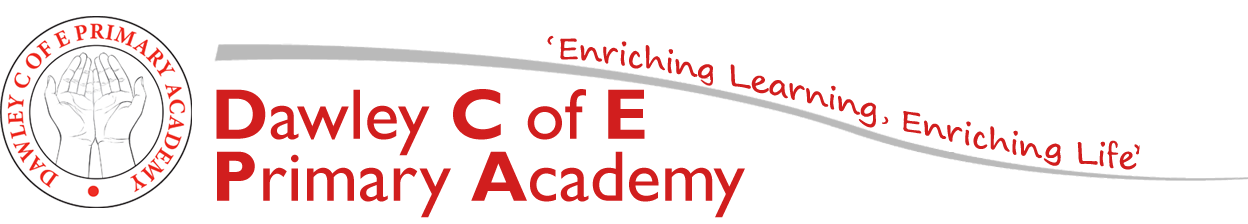 Monday
Monday Monday Monday
Can you write a sentence using the word ‘monday’?
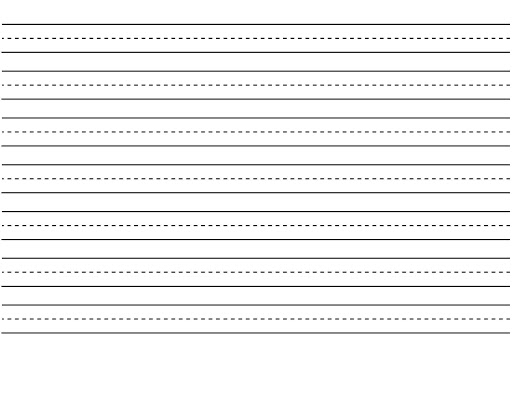 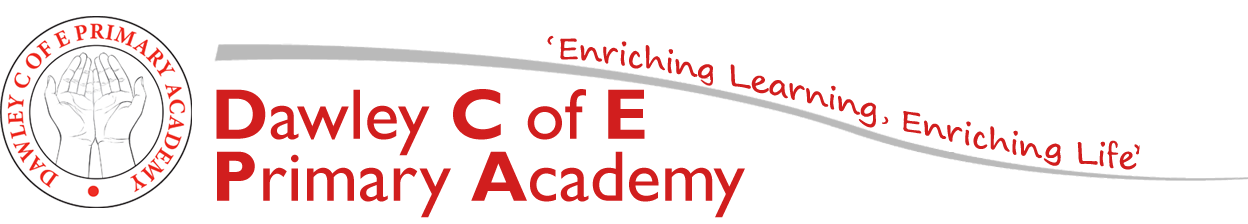 Eight
Eight Eight Eight Eight
Can you write a sentence using the word ‘eight’?
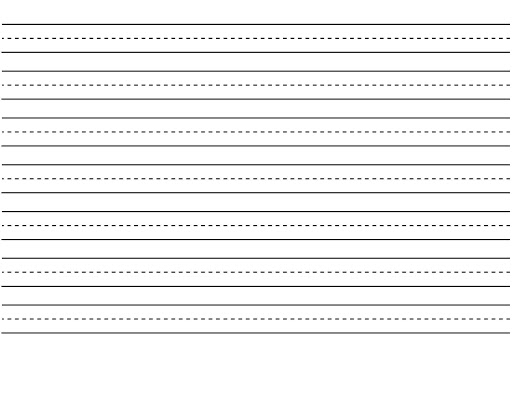 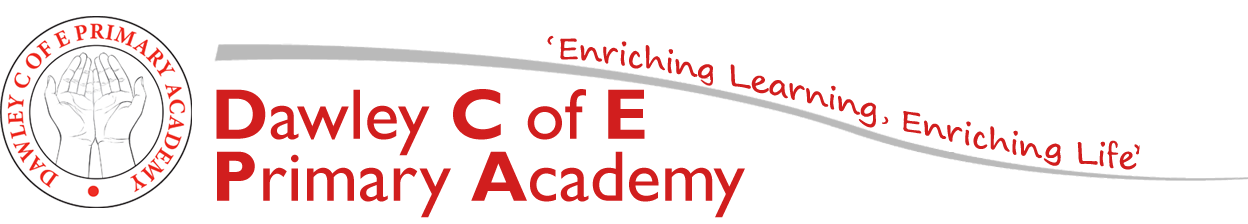 Eighteen
Eighteen Eighteen Eighteen
Can you write a sentence using the word ‘eighteen’?
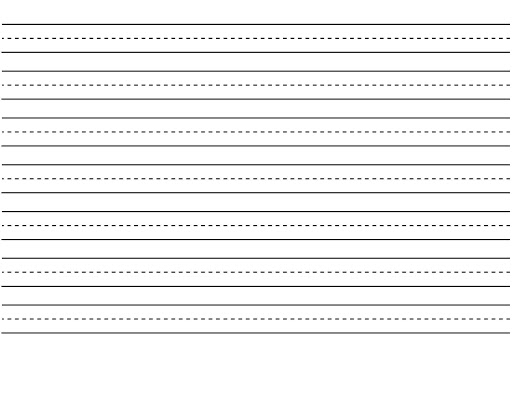 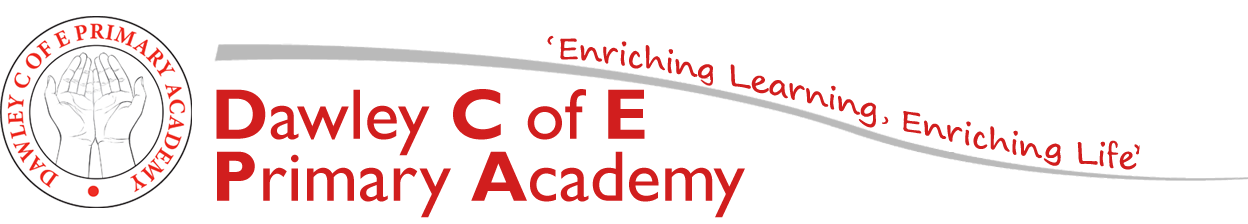 Going
Going Going Going Going
Can you write a sentence using the word ‘going’?
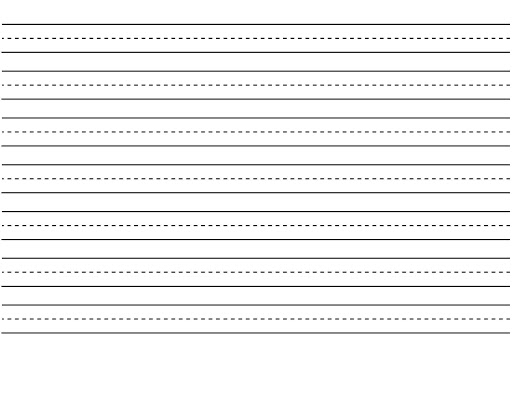 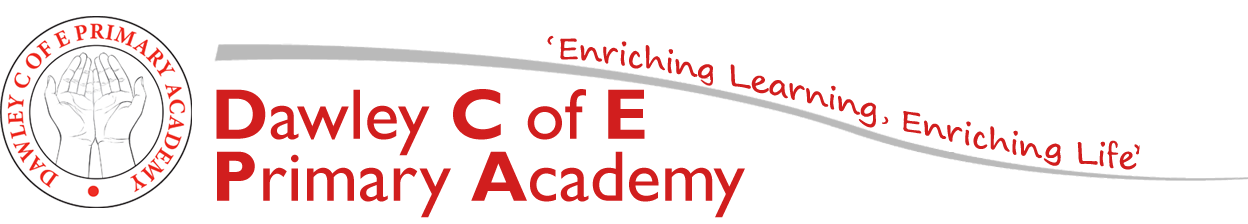 Over
Over Over Over Over
Can you write a sentence using the word ‘over’?
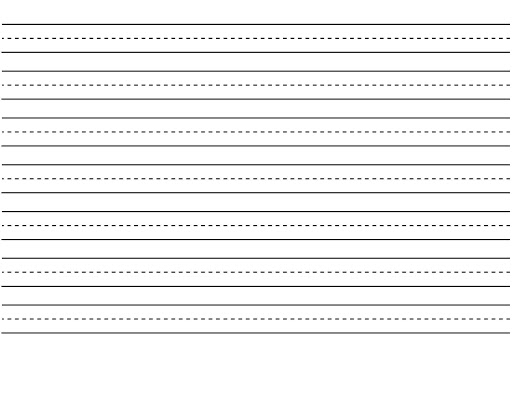 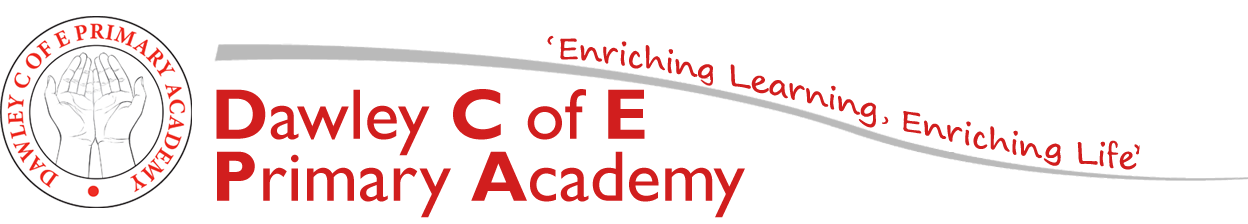 Fourteen
Fourteen Fourteen Fourteen
Can you write a sentence using the word ‘fourteen’?
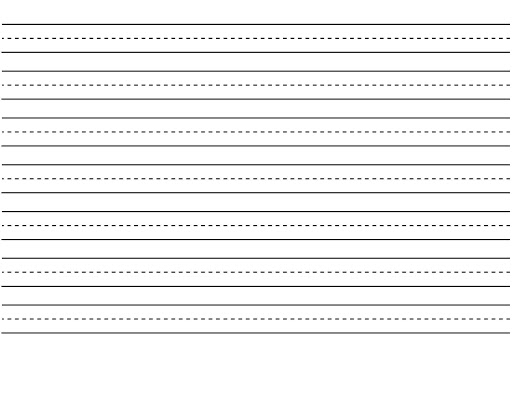 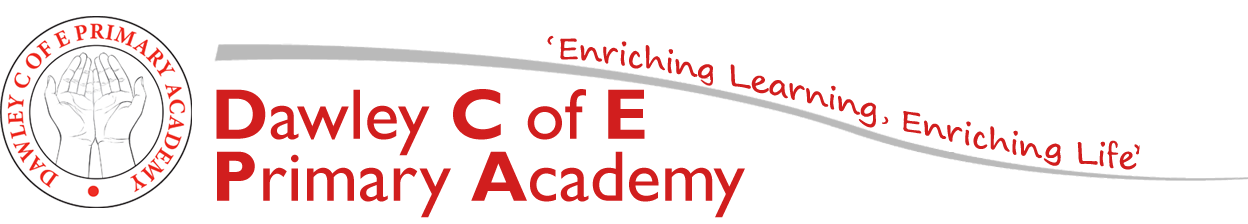 Orange
Orange Orange Orange
Can you write a sentence using the word ‘orange’?
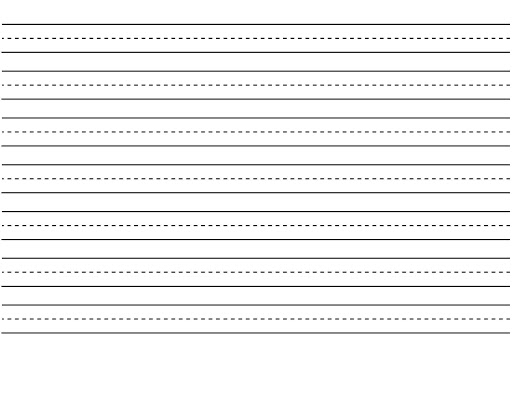 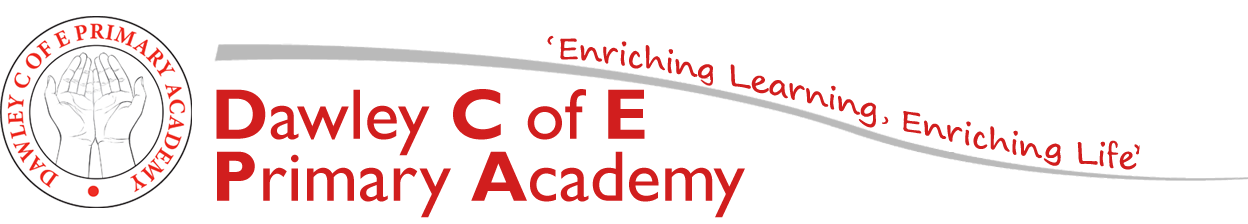 Wednesday
Wednesday Wednesday
Can you write a sentence using the word ‘wednesday’?
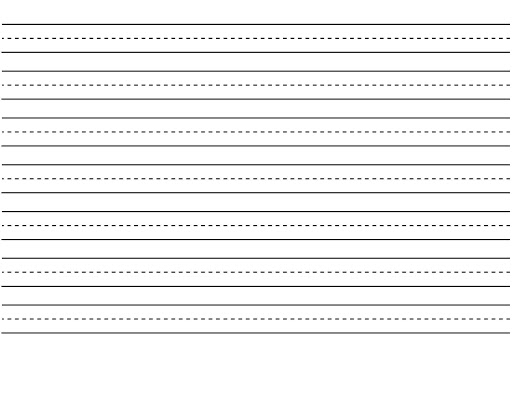 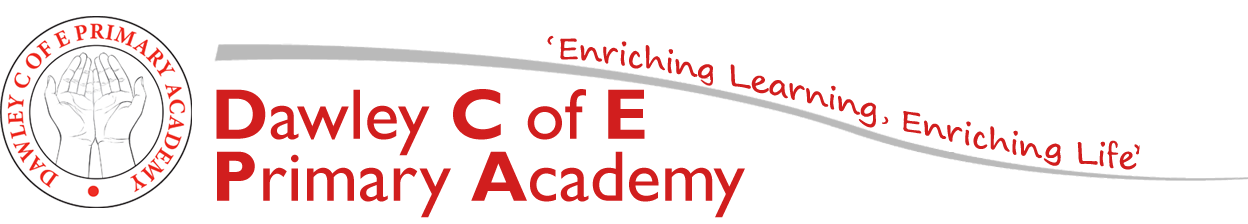 By
By By By By By By By
Can you write a sentence using the word ‘by’?
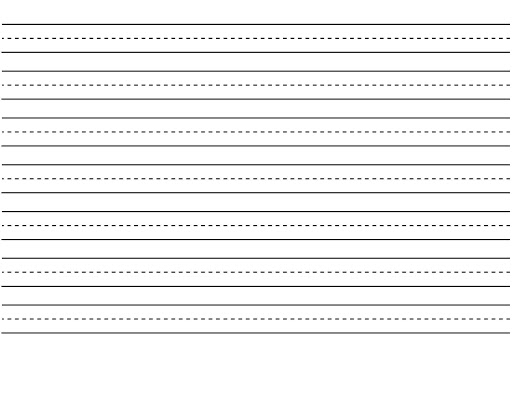 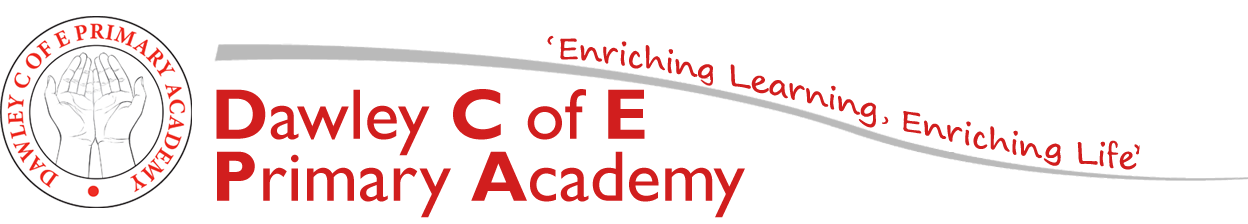 Laugh
Laugh Laugh Laugh
Can you write a sentence using the word ‘laugh’?
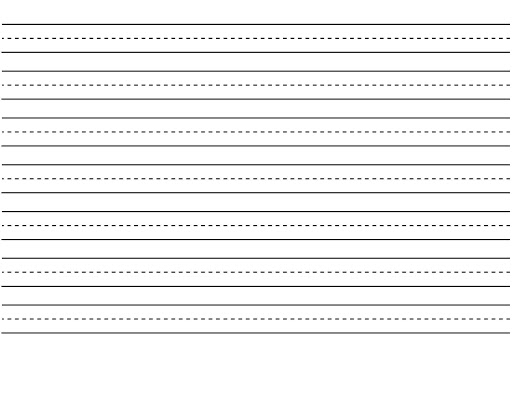 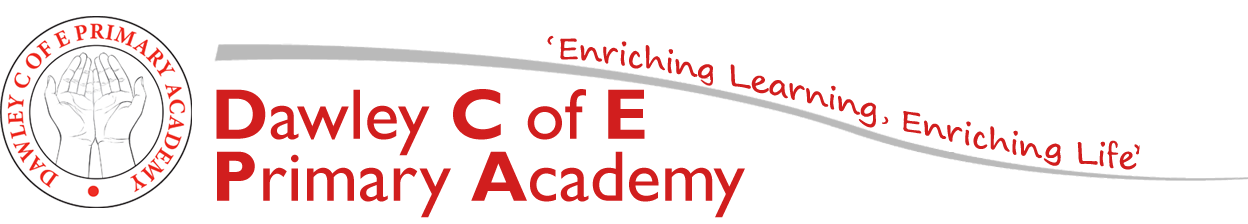 April
April April April April
Can you write a sentence using the word ‘april’?
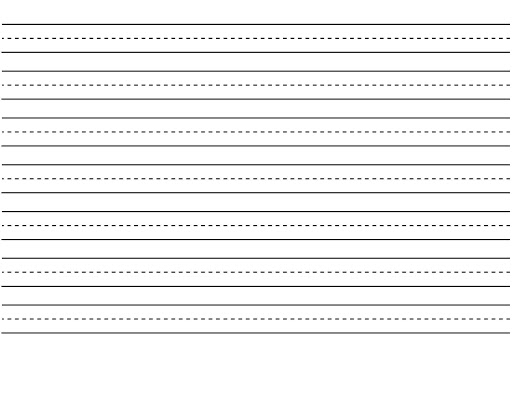 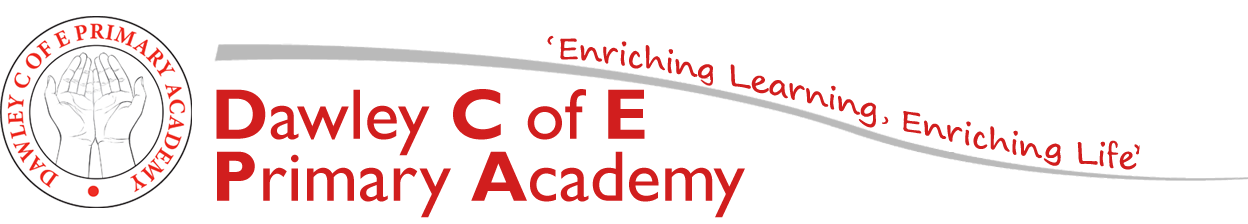 Don’t
Don’t Don’t Don’t Don’t
Can you write a sentence using the word ‘don’t’?
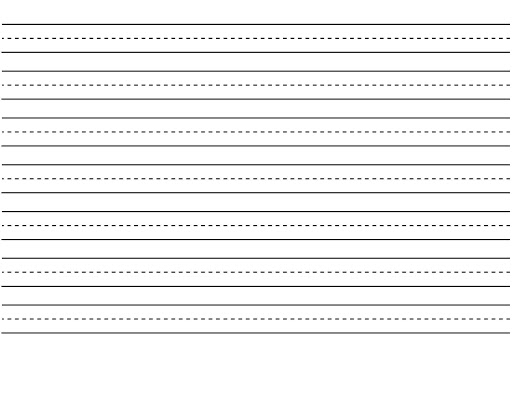 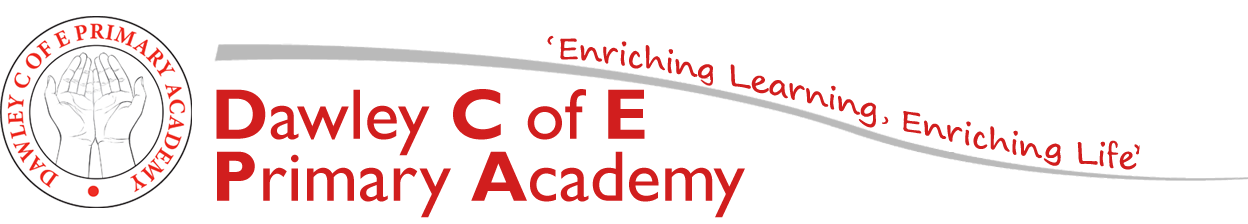 July
July July July July
Can you write a sentence using the word ‘july’?
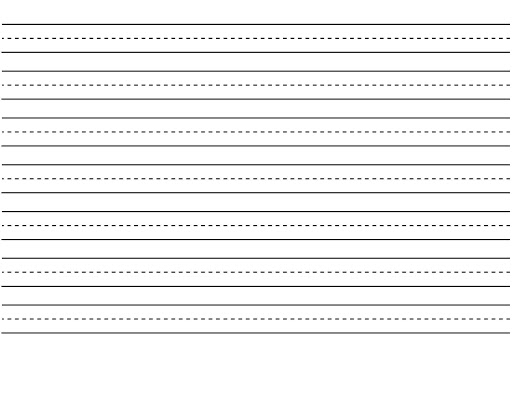 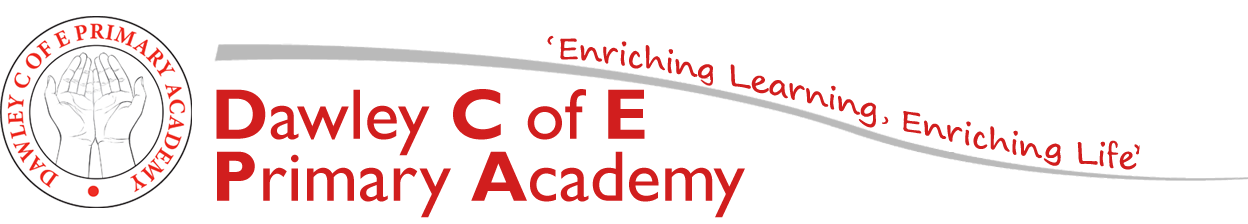 These
These These These
Can you write a sentence using the word ‘these’?
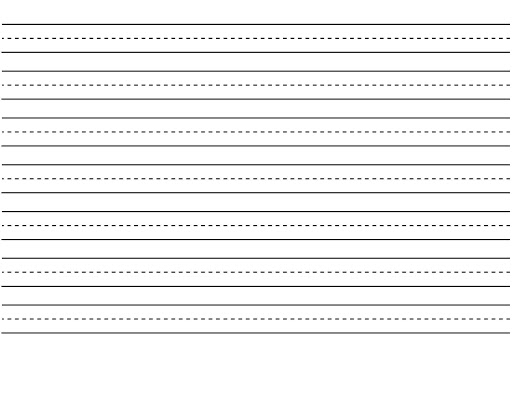 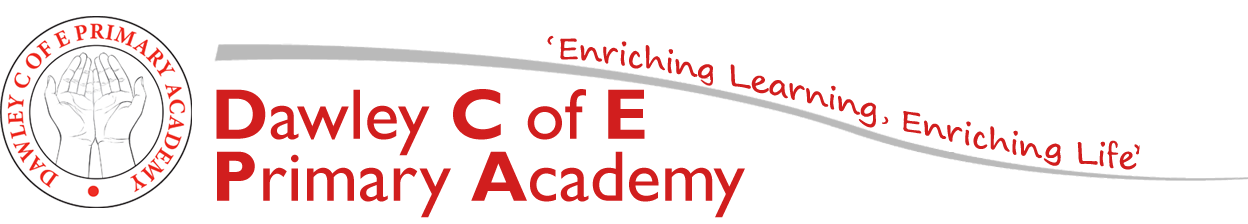 Four
Four Four Four Four
Can you write a sentence using the word ‘four’?
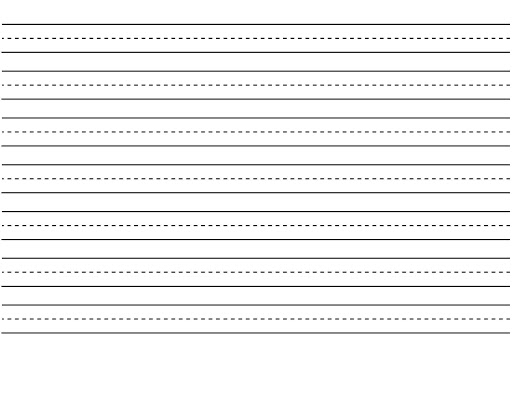 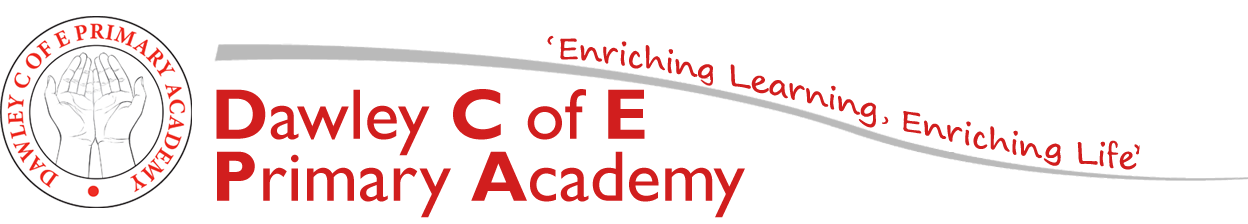 Because
Because Because Because
Can you write a sentence using the word ‘because’?
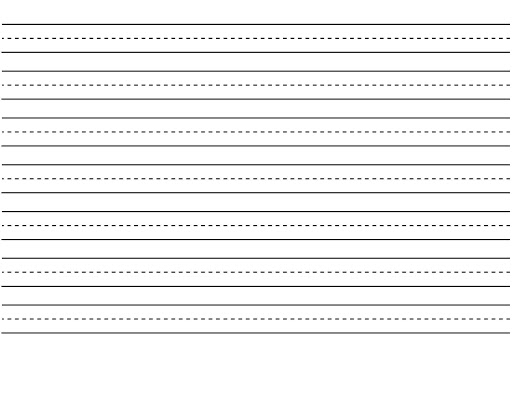 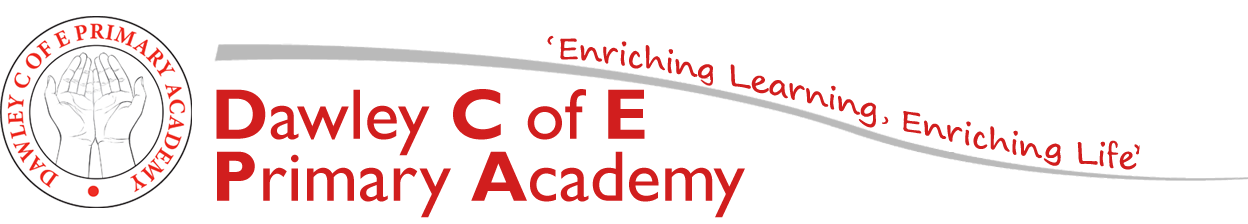 Can’t
Can’t Can’t Can’t Can’t
Can you write a sentence using the word ‘can’t’?
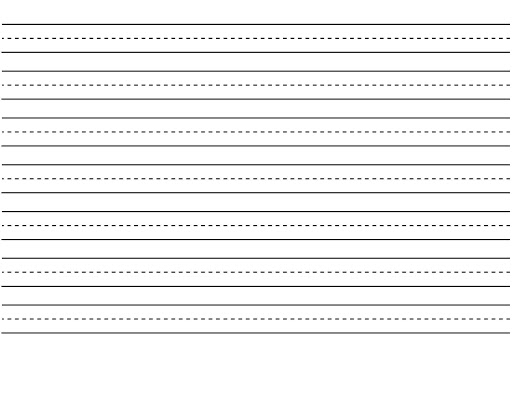 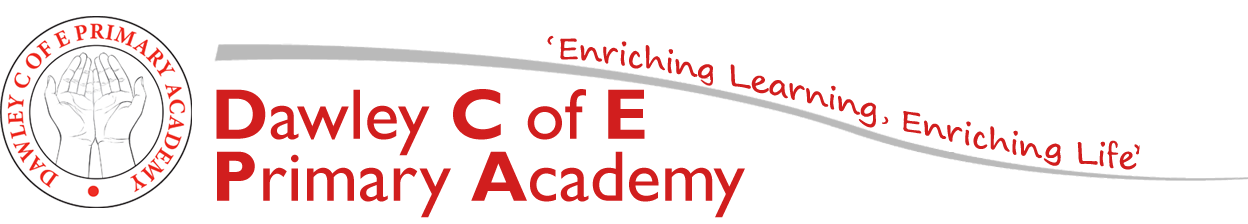 One
One One One One One
Can you write a sentence using the word ‘one’?
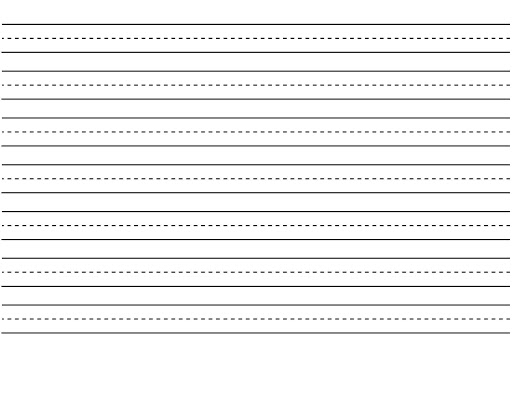 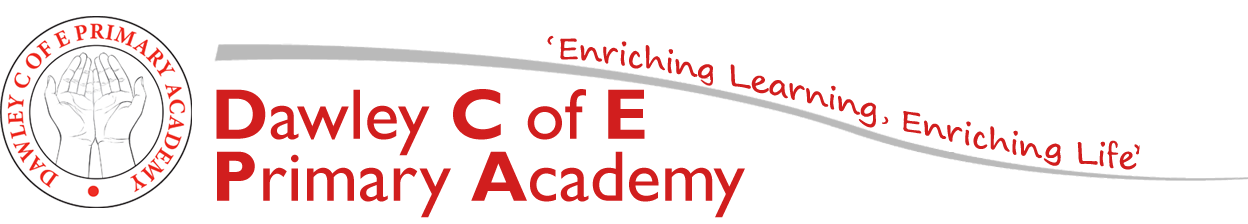 People
People People People
Can you write a sentence using the word ‘people’?
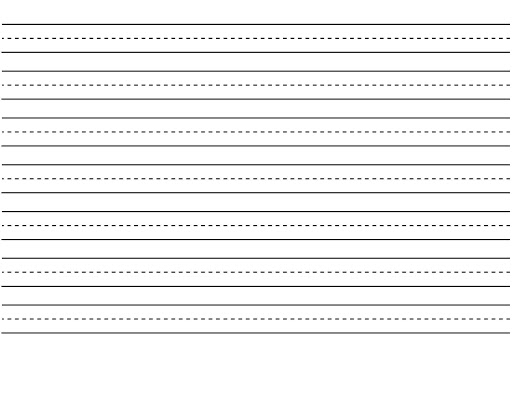 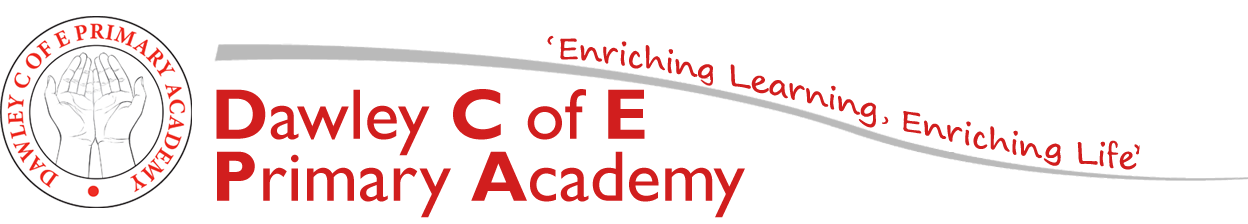 February
February February
Can you write a sentence using the word ‘february’?
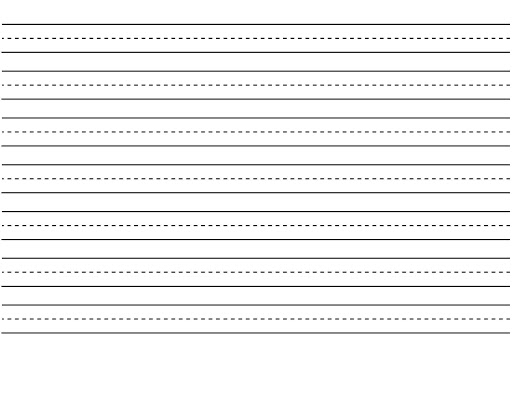 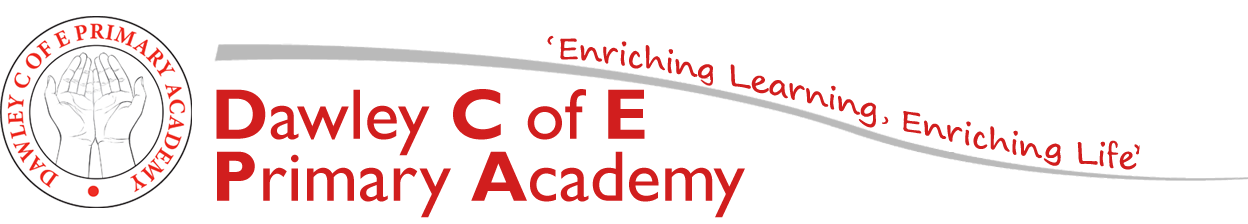 Grey
Grey Grey Grey Grey
Can you write a sentence using the word ‘grey’?
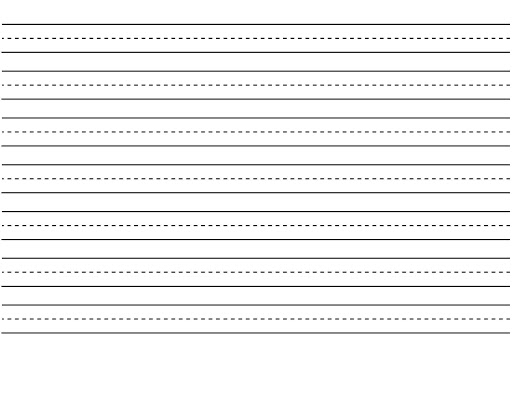 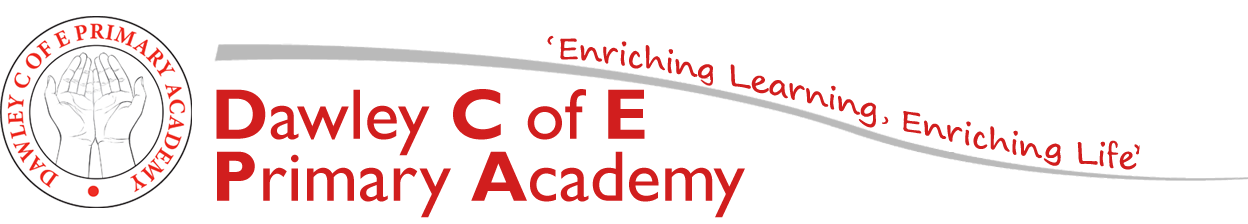 Another
Another Another Another
Can you write a sentence using the word ‘another’?
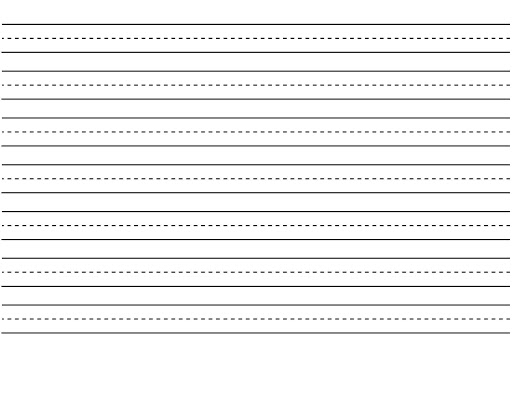 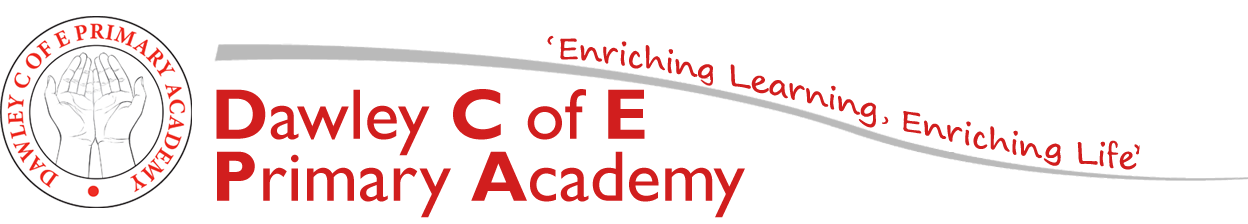 Ball
Ball Ball Ball Ball Ball
Can you write a sentence using the word ‘ball’?
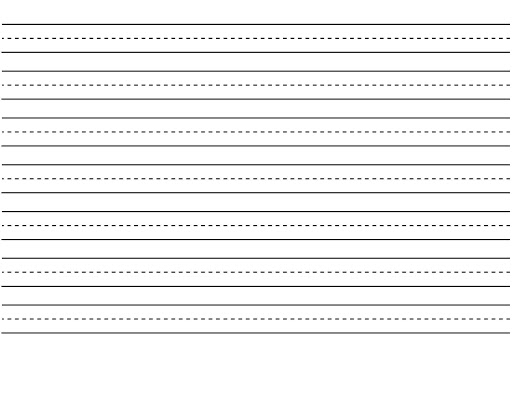 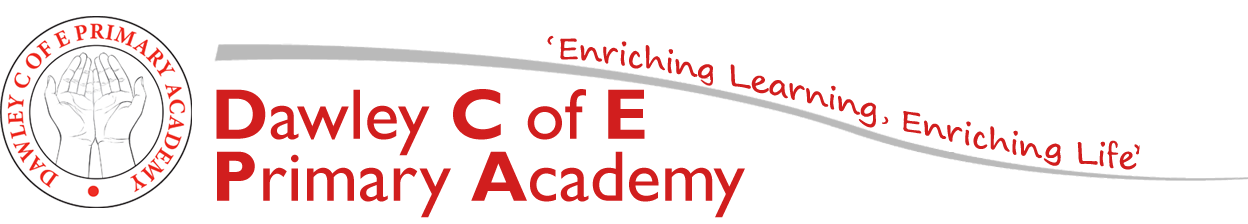 Mr
Mr Mr Mr Mr Mr Mr
Can you write a sentence using the word ‘mr’?
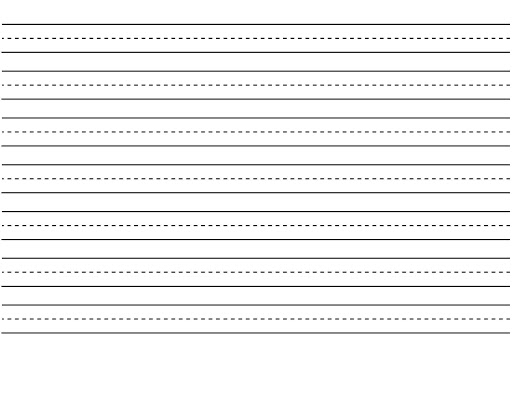 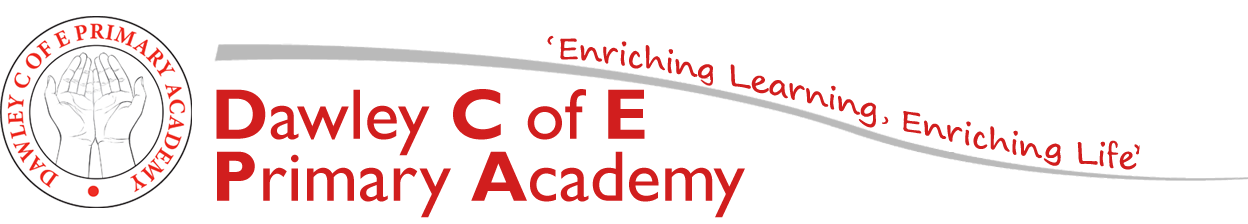 Mrs
Mrs Mrs Mrs Mrs Mrs
Can you write a sentence using the word ‘mrs’?
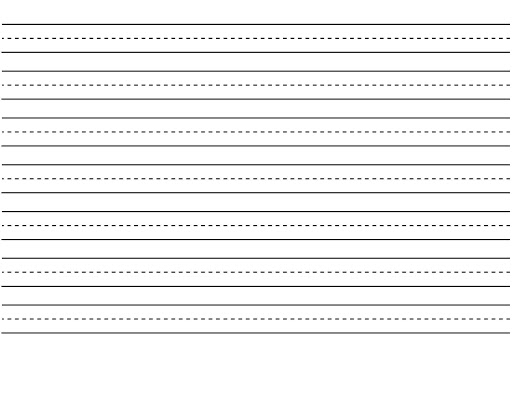 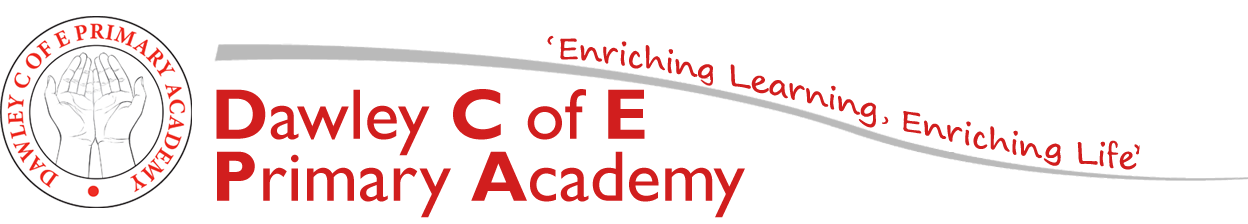 Bear
Bear Bear Bear Bear Bear
Can you write a sentence using the word ‘bear’?
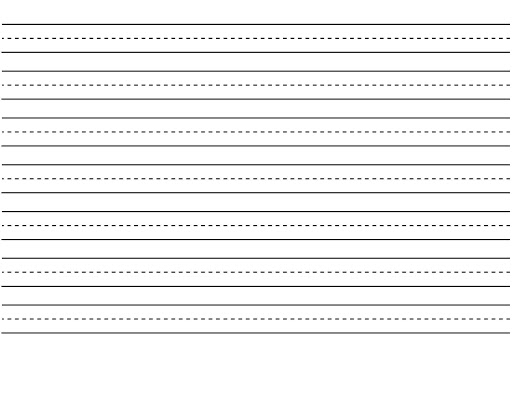 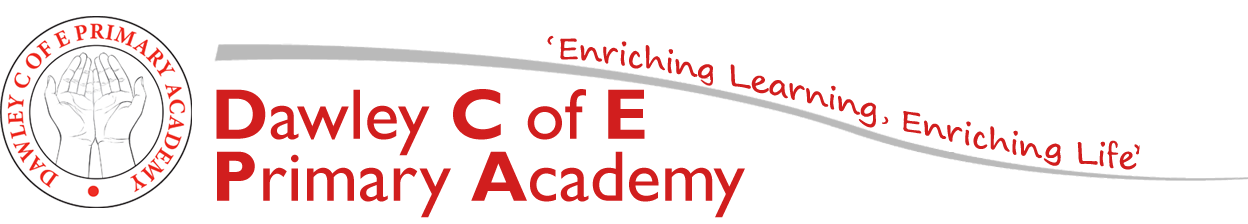 Other
Other Other Other Other
Can you write a sentence using the word ‘other’?
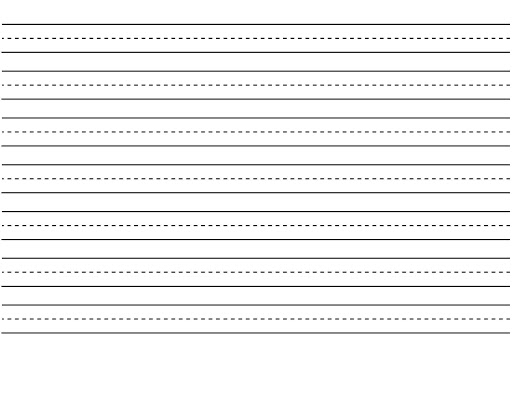 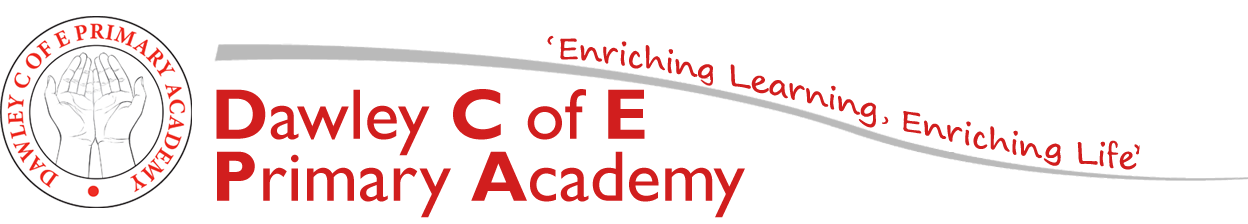 Through
Through Through
Can you write a sentence using the word ‘through’?
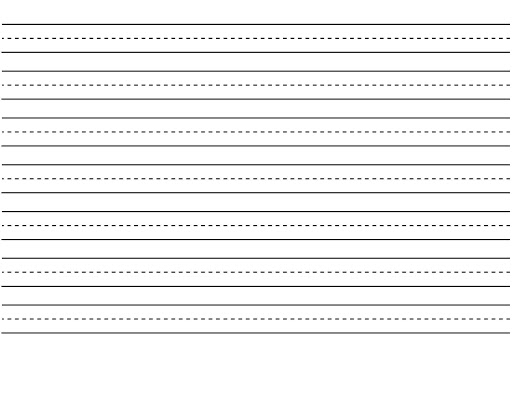 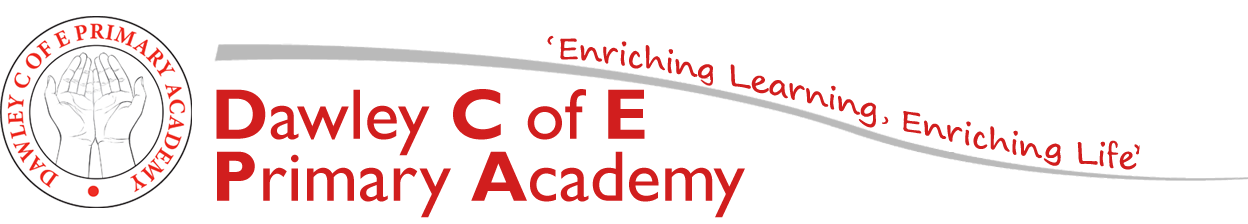 Baby
Baby Baby Baby Baby
Can you write a sentence using the word ‘baby’?
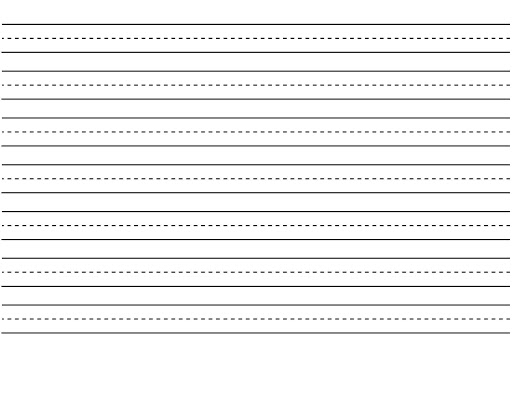 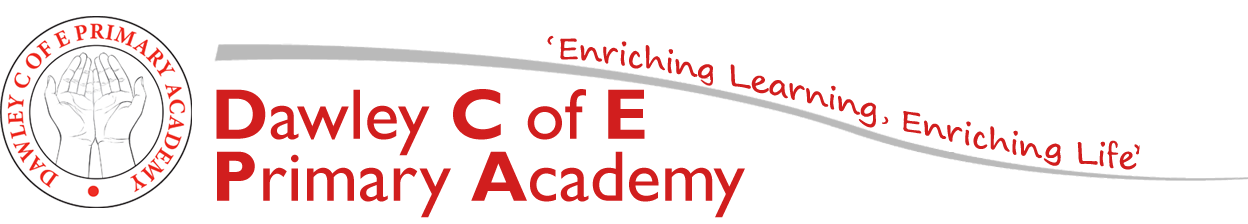 Only
Only Only Only Only
Can you write a sentence using the word ‘only’?
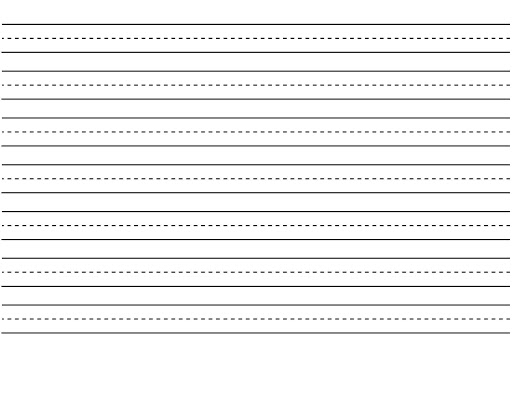 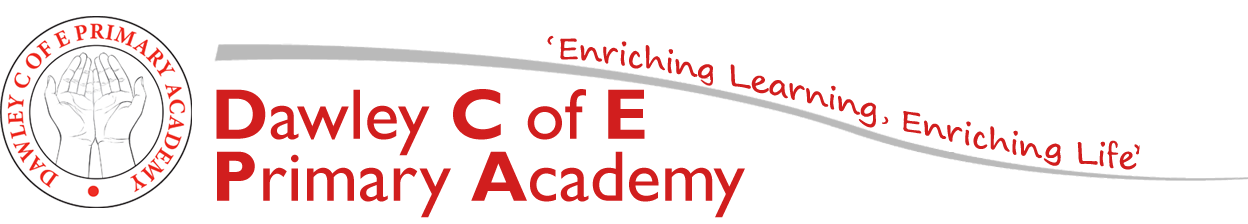 Told
Told Told Told Told
Can you write a sentence using the word ‘told’?
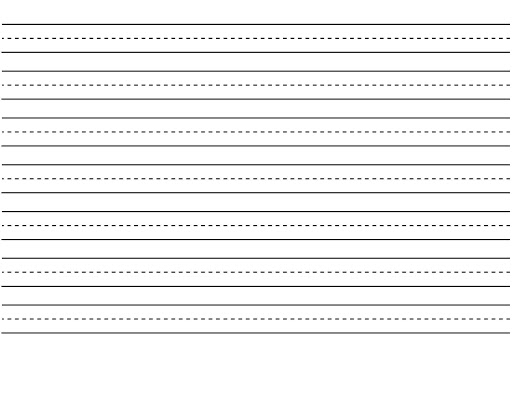 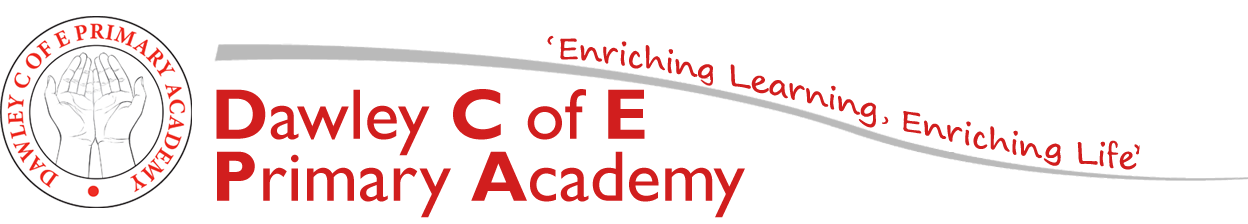 Why
Why Why Why Why Why
Can you write a sentence using the word ‘why’?
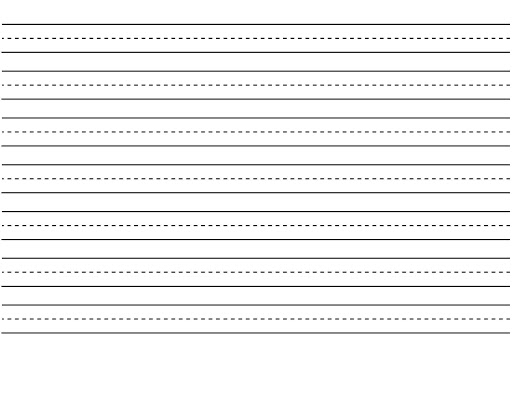 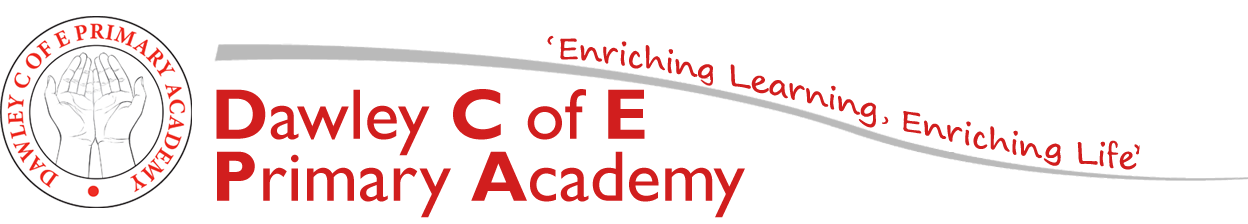 Even
Even Even Even Even
Can you write a sentence using the word ‘even’?
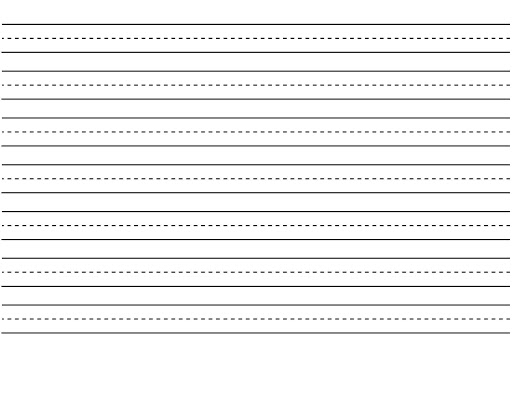 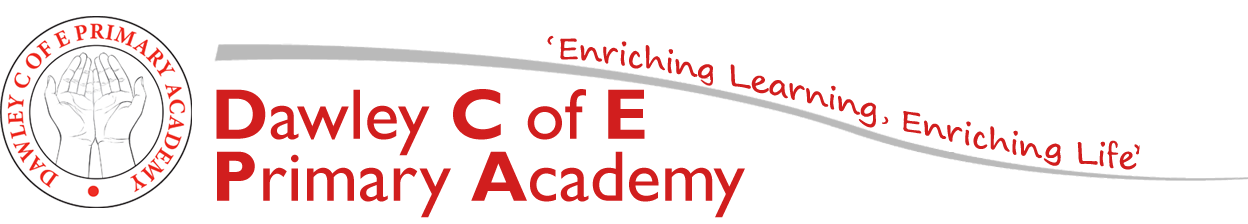 Key
Key Key Key Key Key
Can you write a sentence using the word ‘key’?
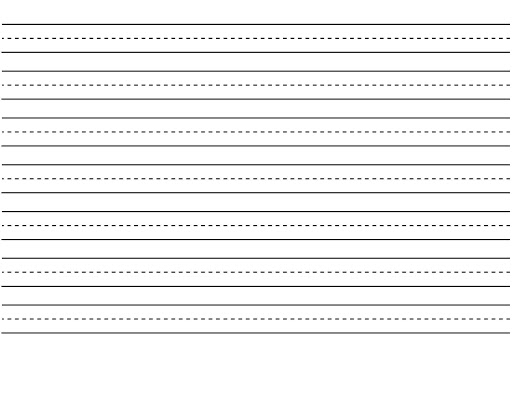 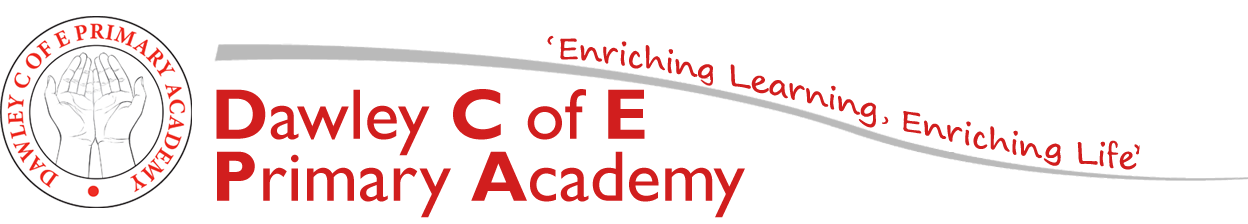 Mother
Mother Mother Mother
Can you write a sentence using the word ‘mother’?
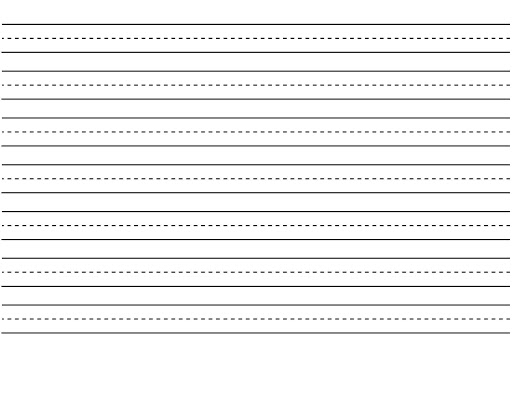 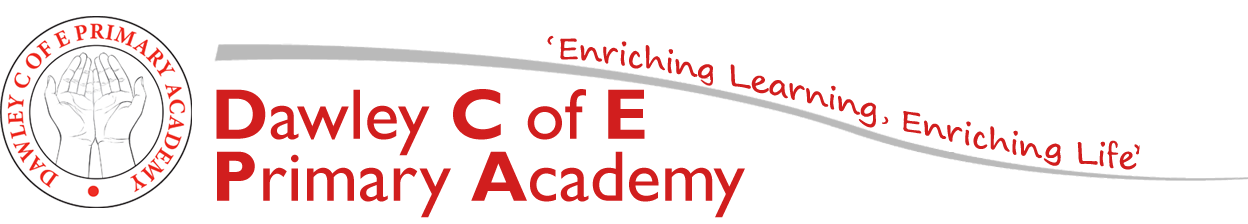 Eye
Eye Eye Eye Eye Eye Eye
Can you write a sentence using the word ‘eye’?
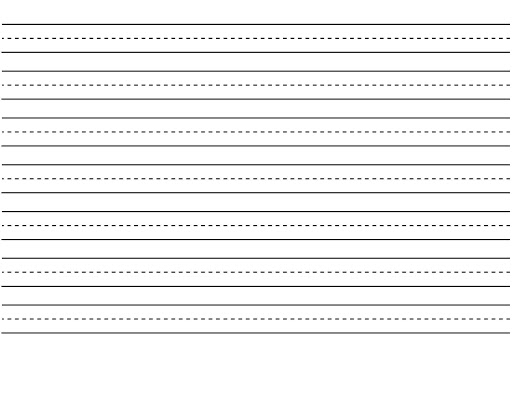 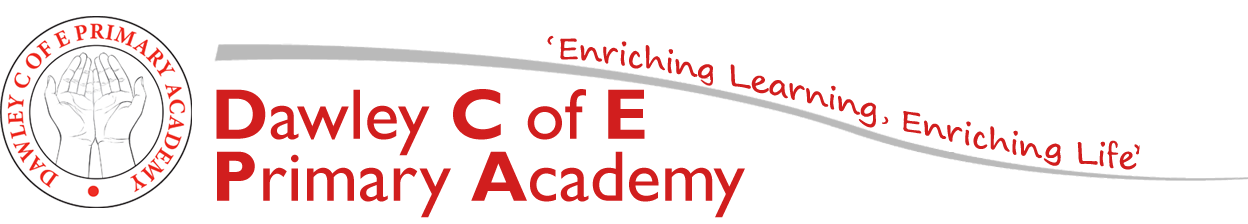 Friend
Friend Friend Friend
Can you write a sentence using the word ‘friend’?
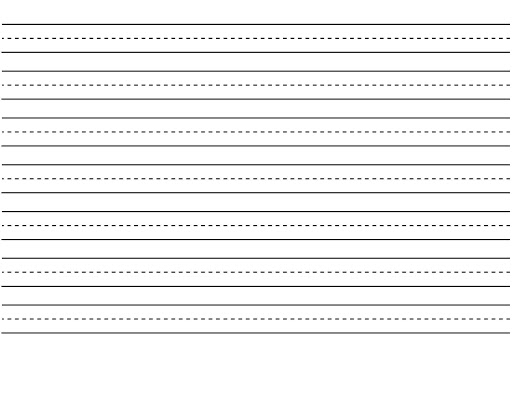